暗　空
回転させると　どれになる？
Q 1
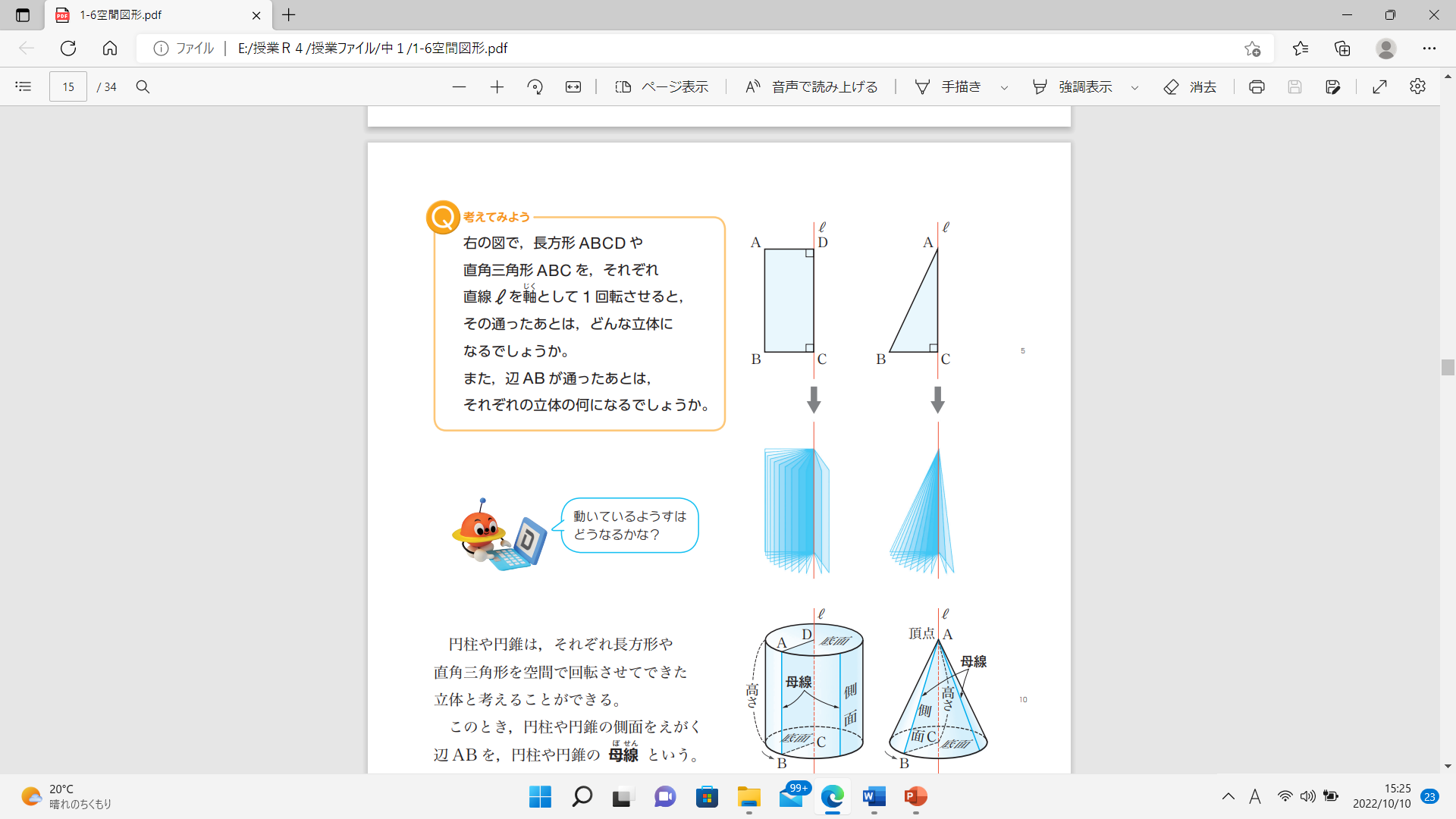 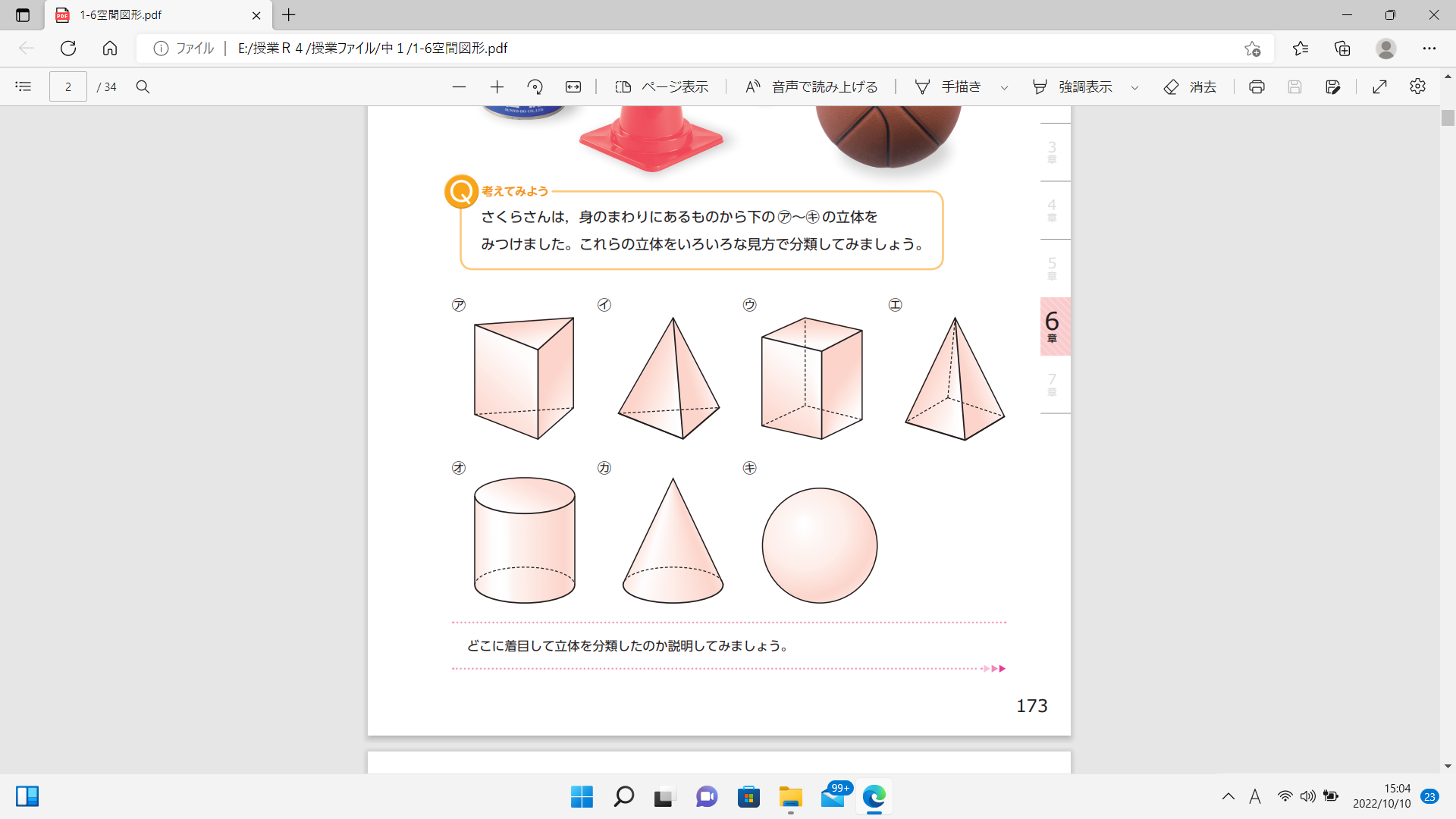 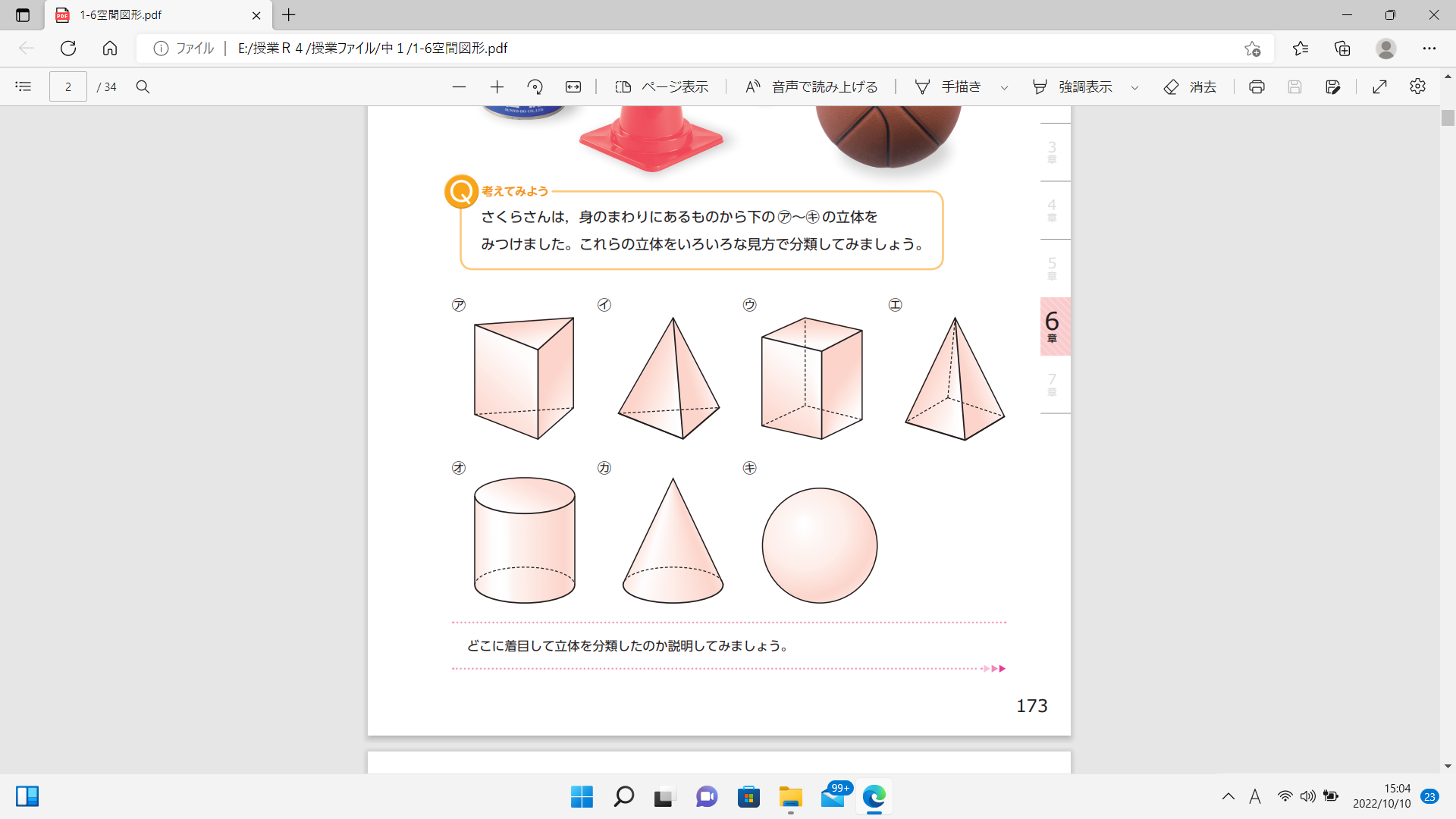 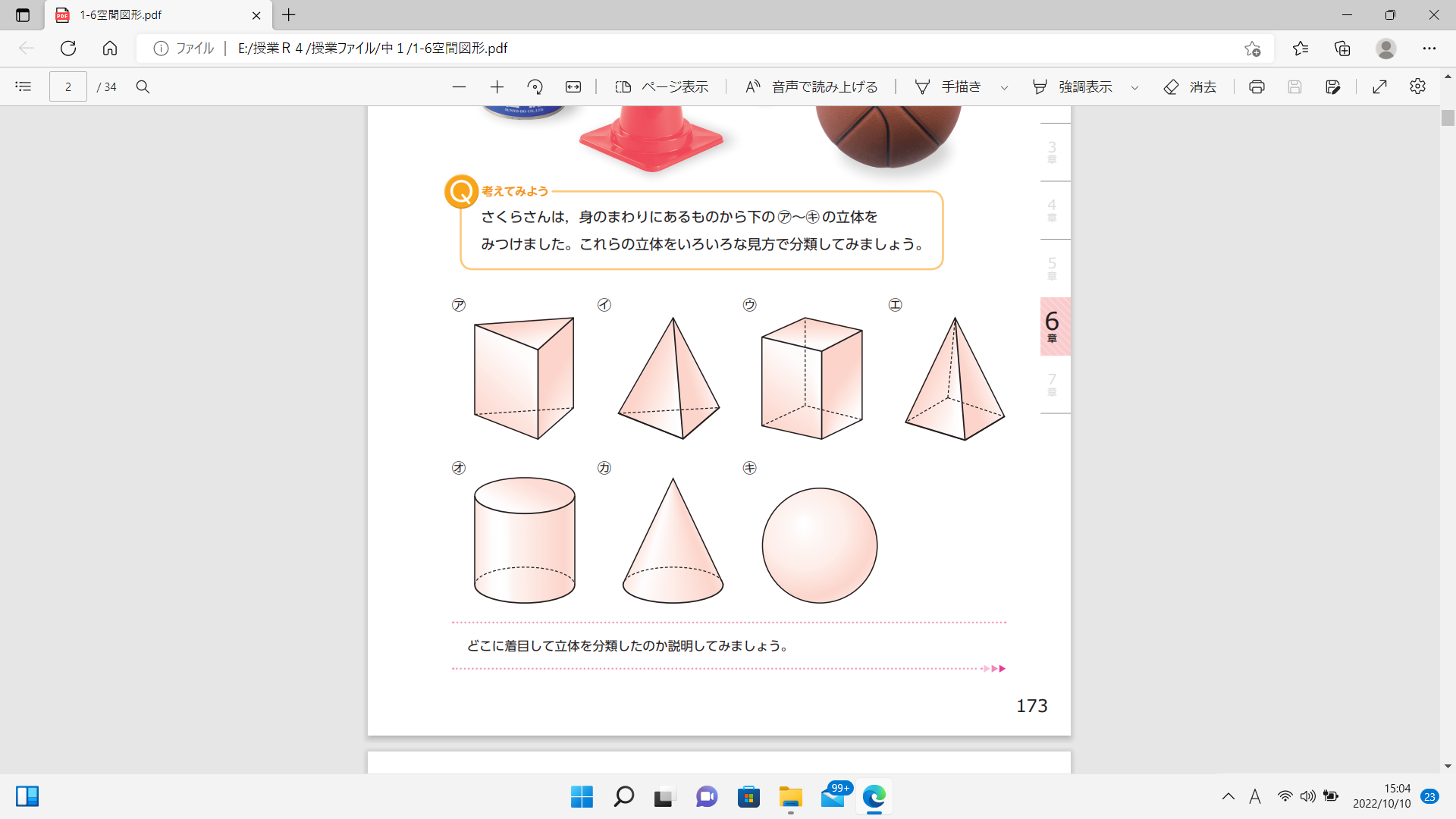 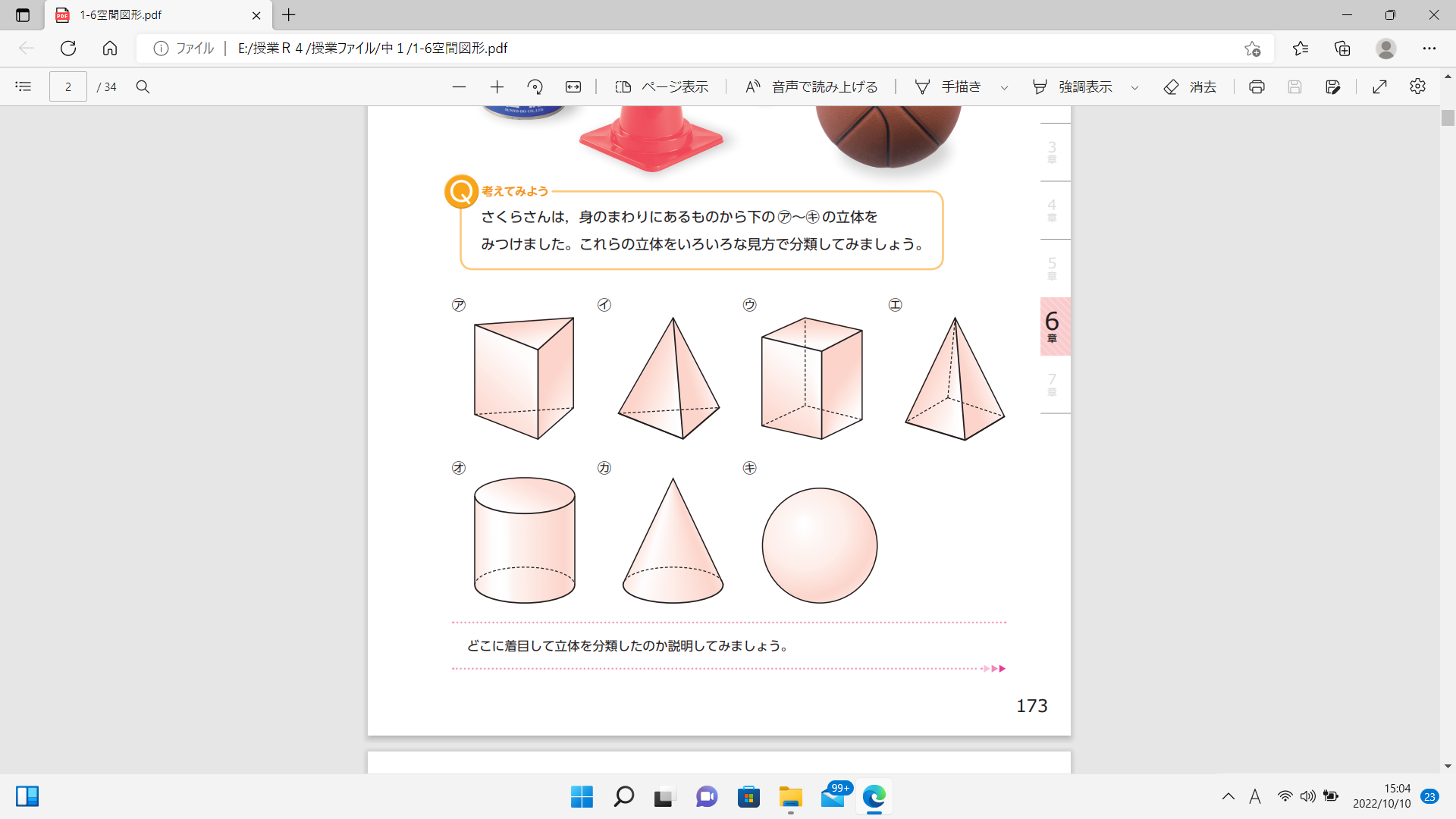 円すい
球
四角柱
円　柱
暗　空
回転させると　どれになる？
Q ２
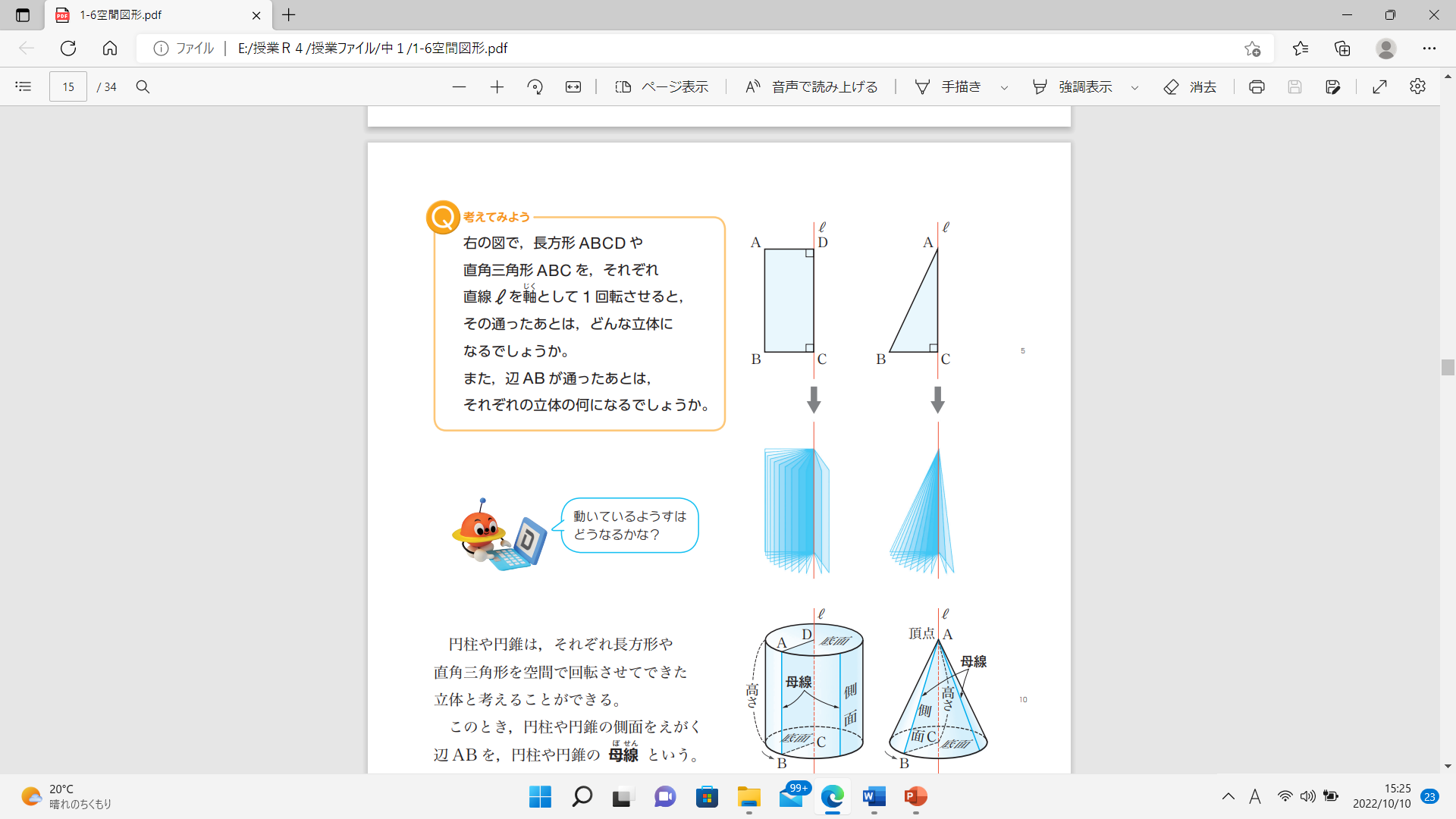 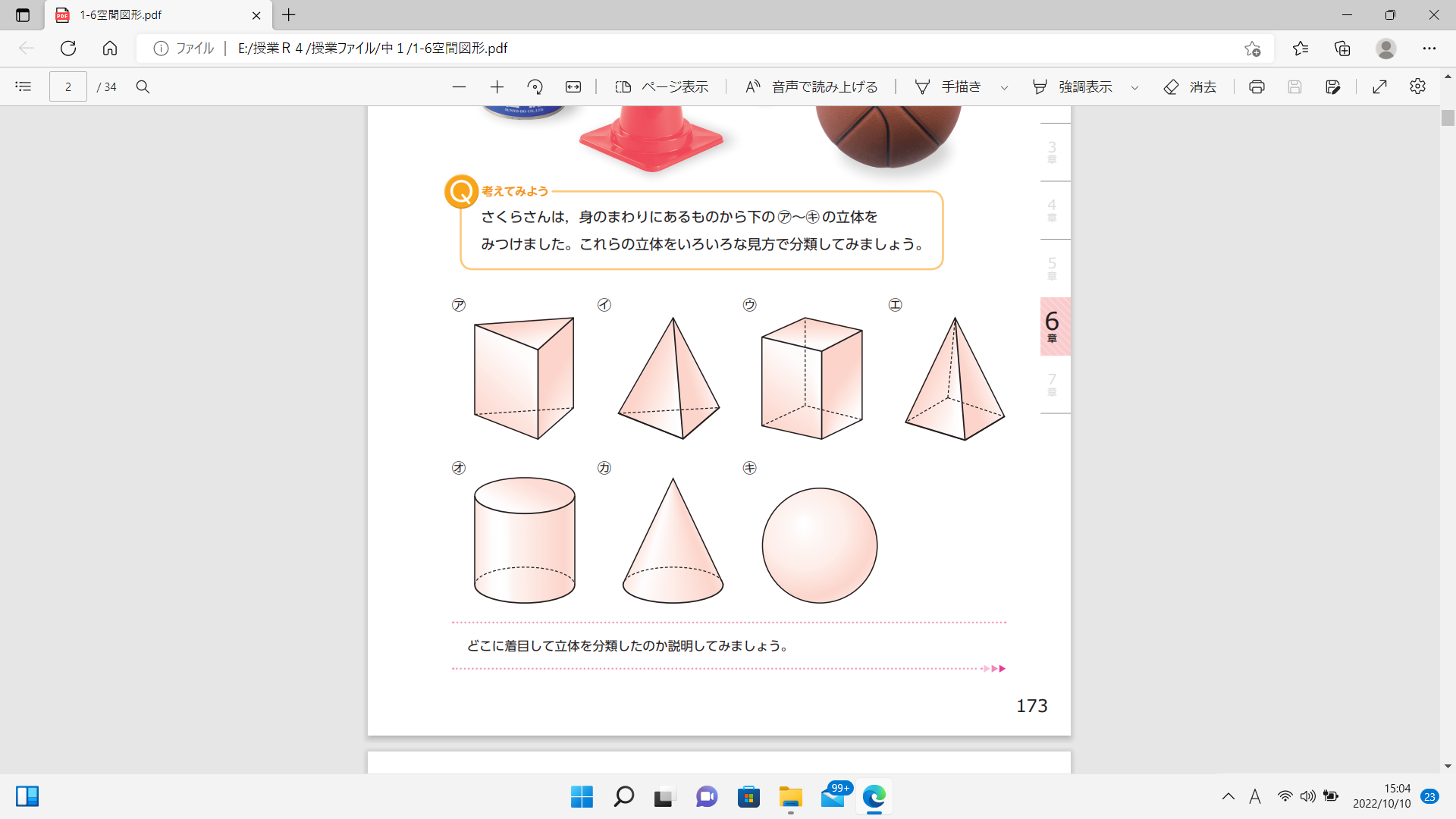 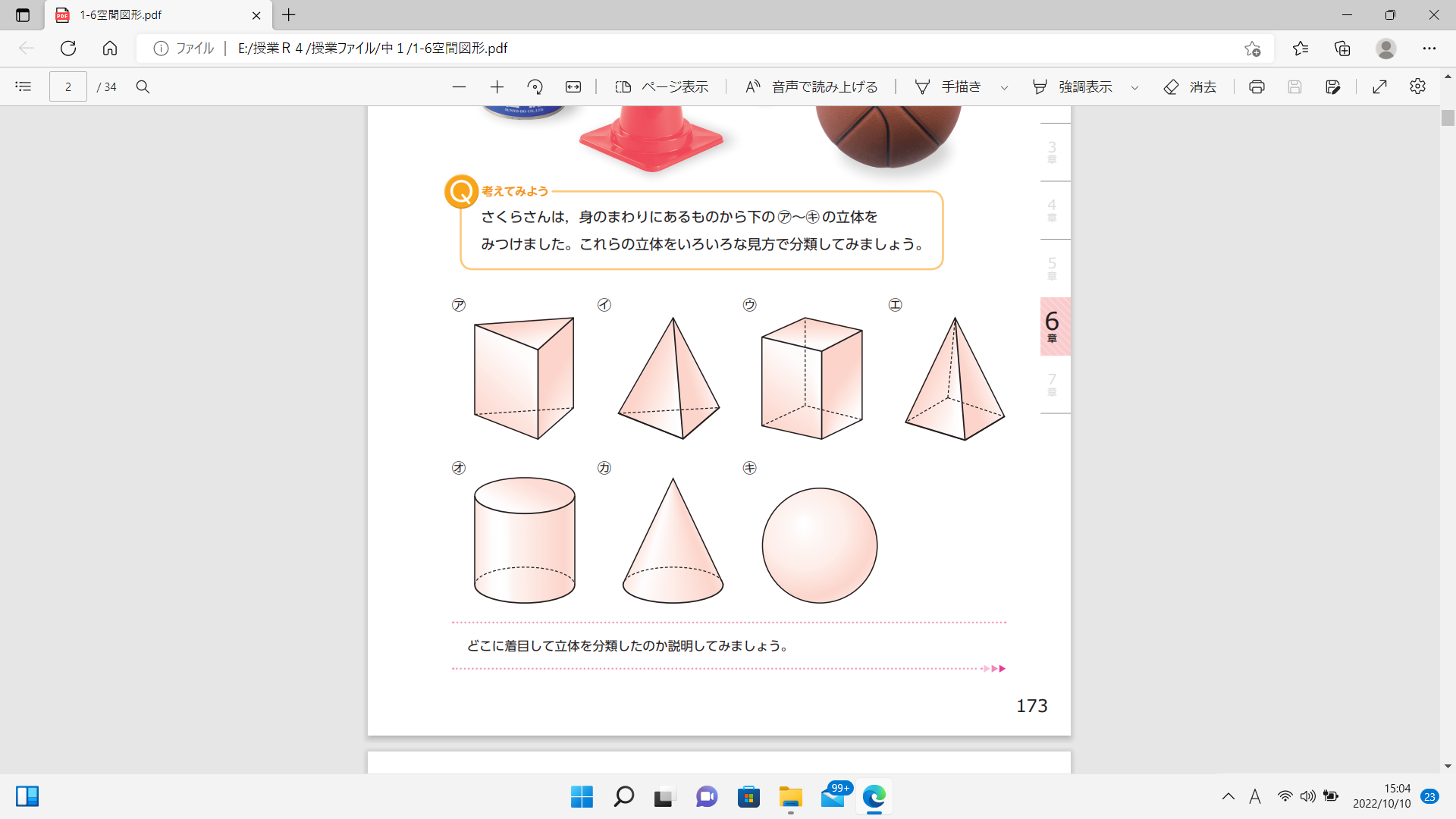 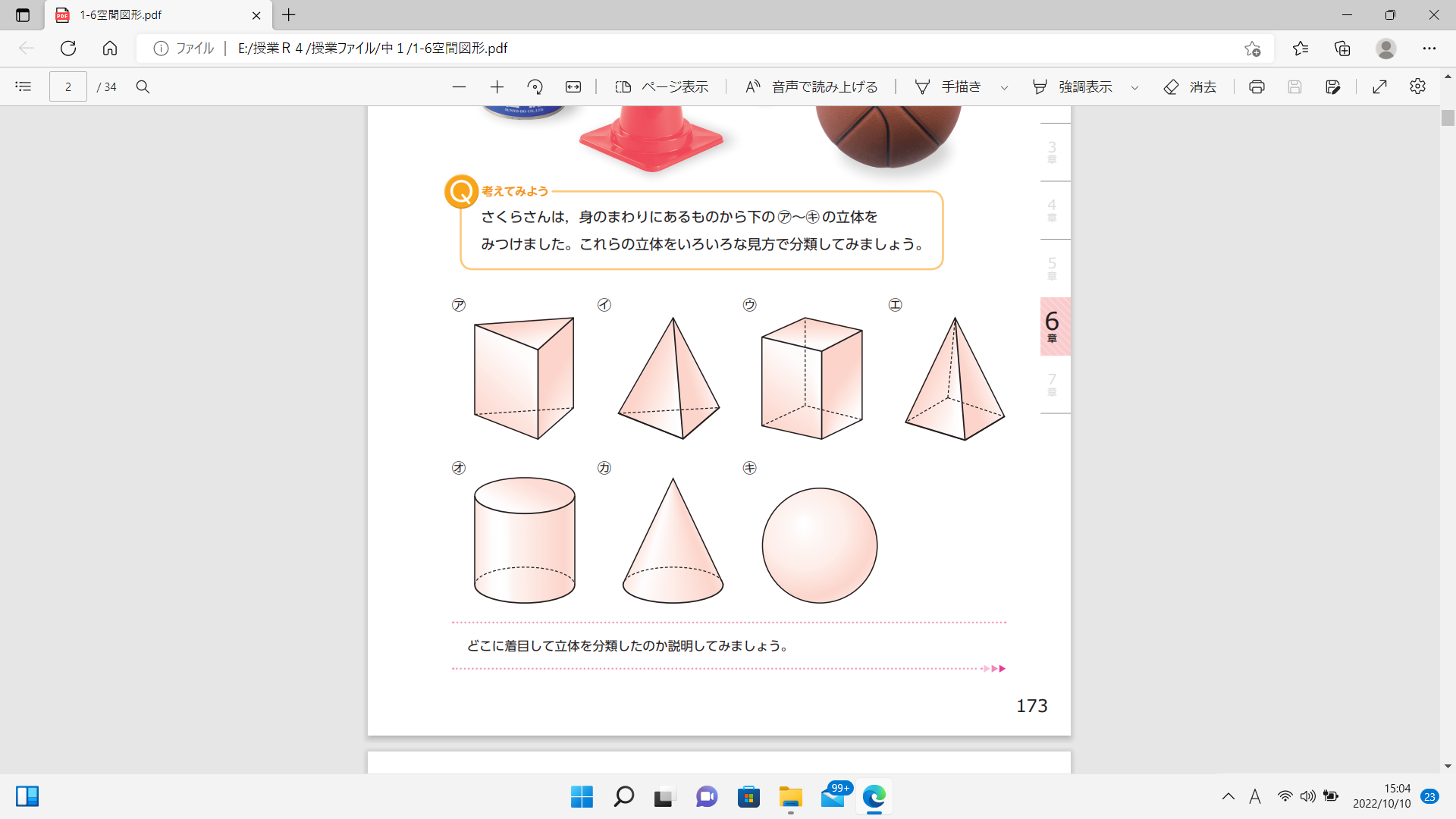 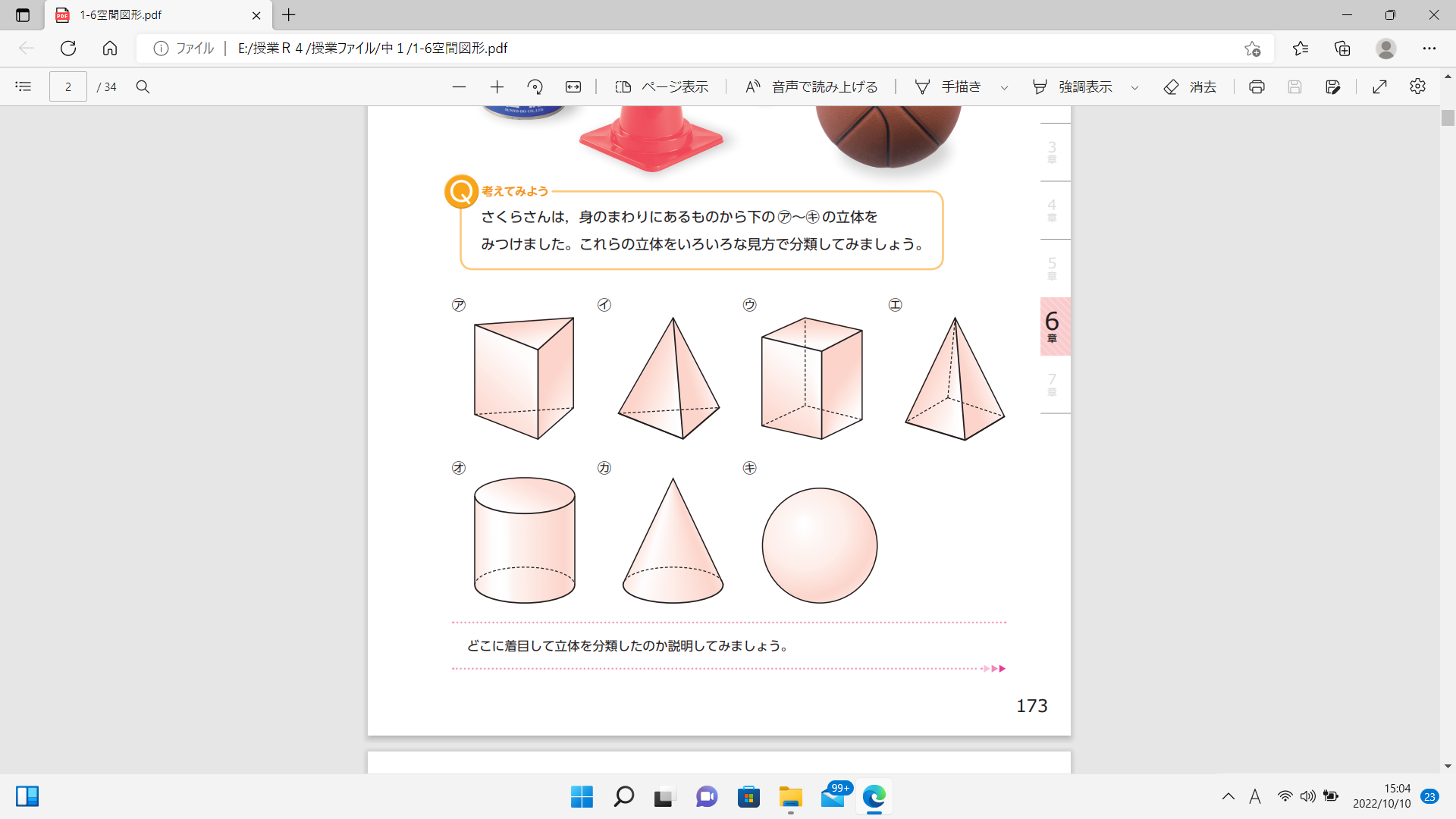 円すい
球
四角柱
円　柱
暗　空
回転させると　どれになる？
Q ３
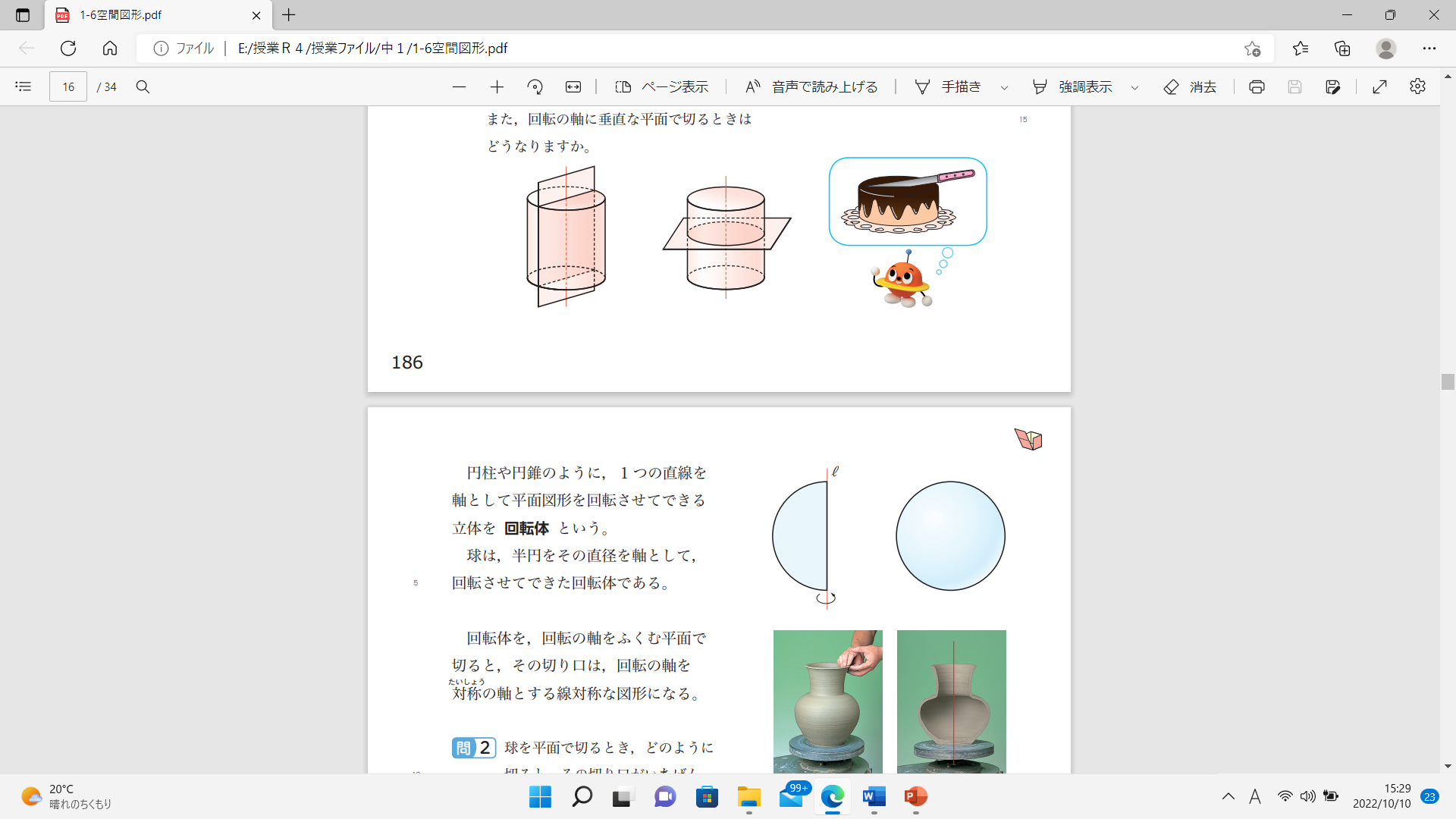 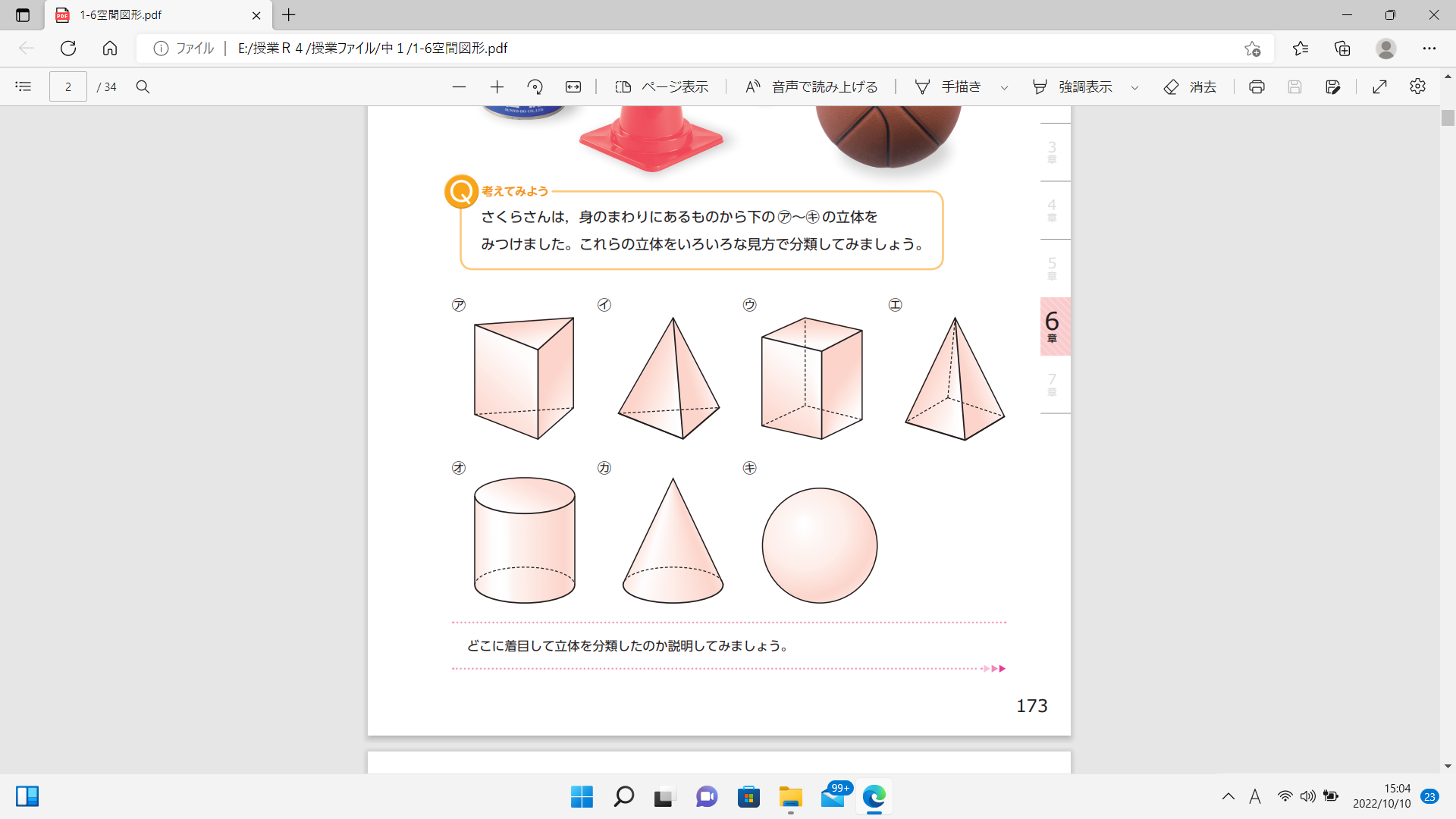 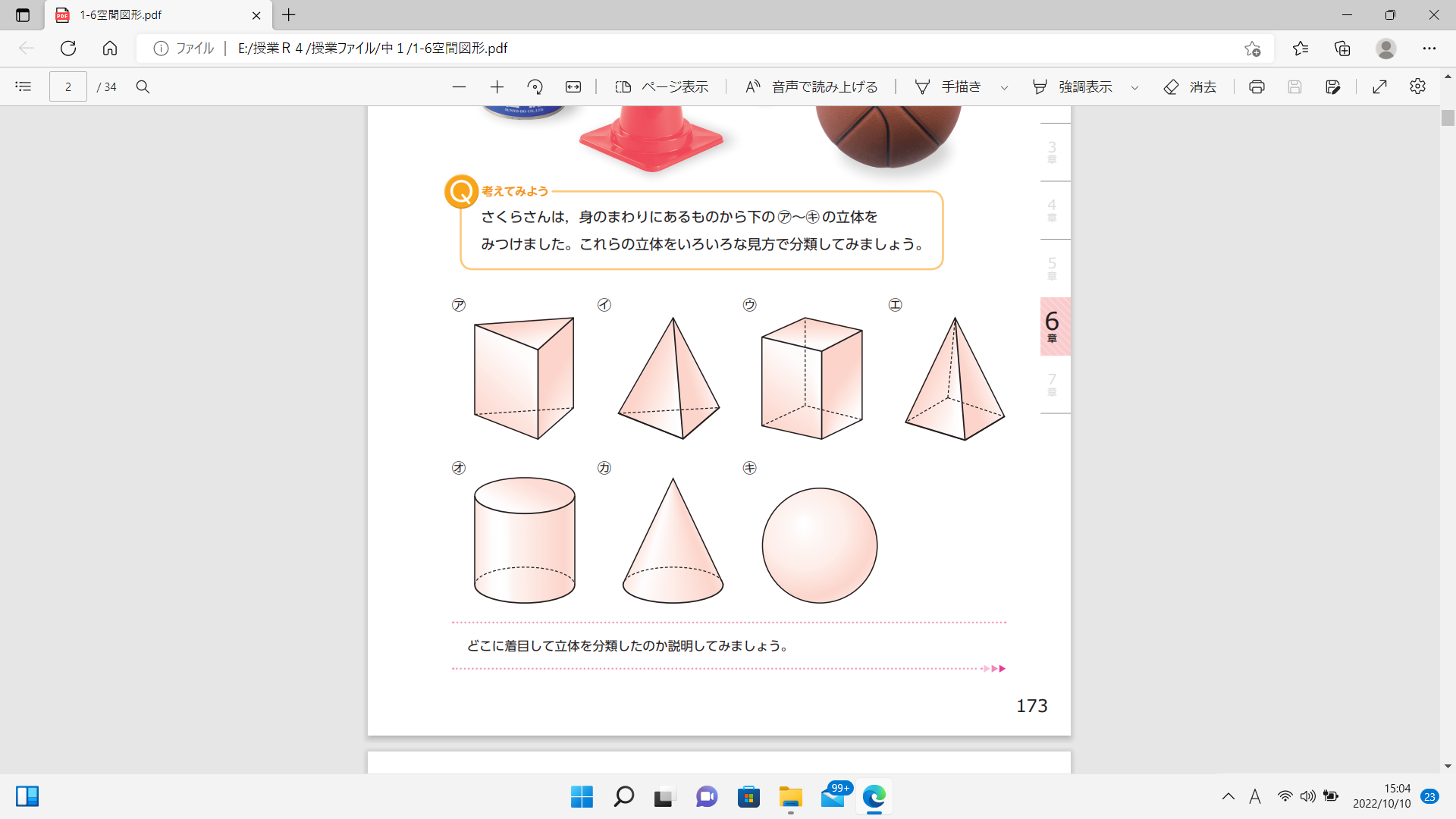 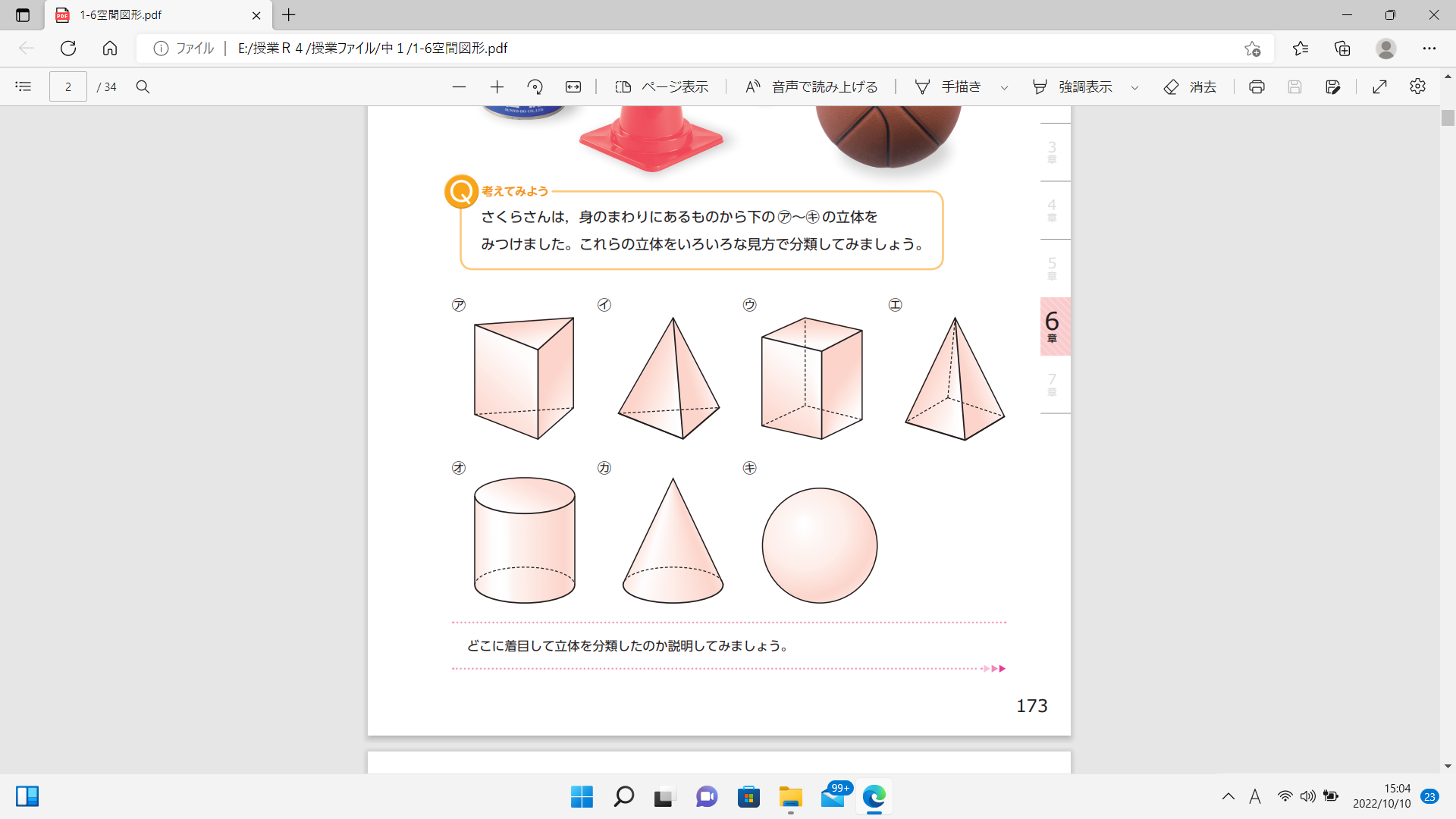 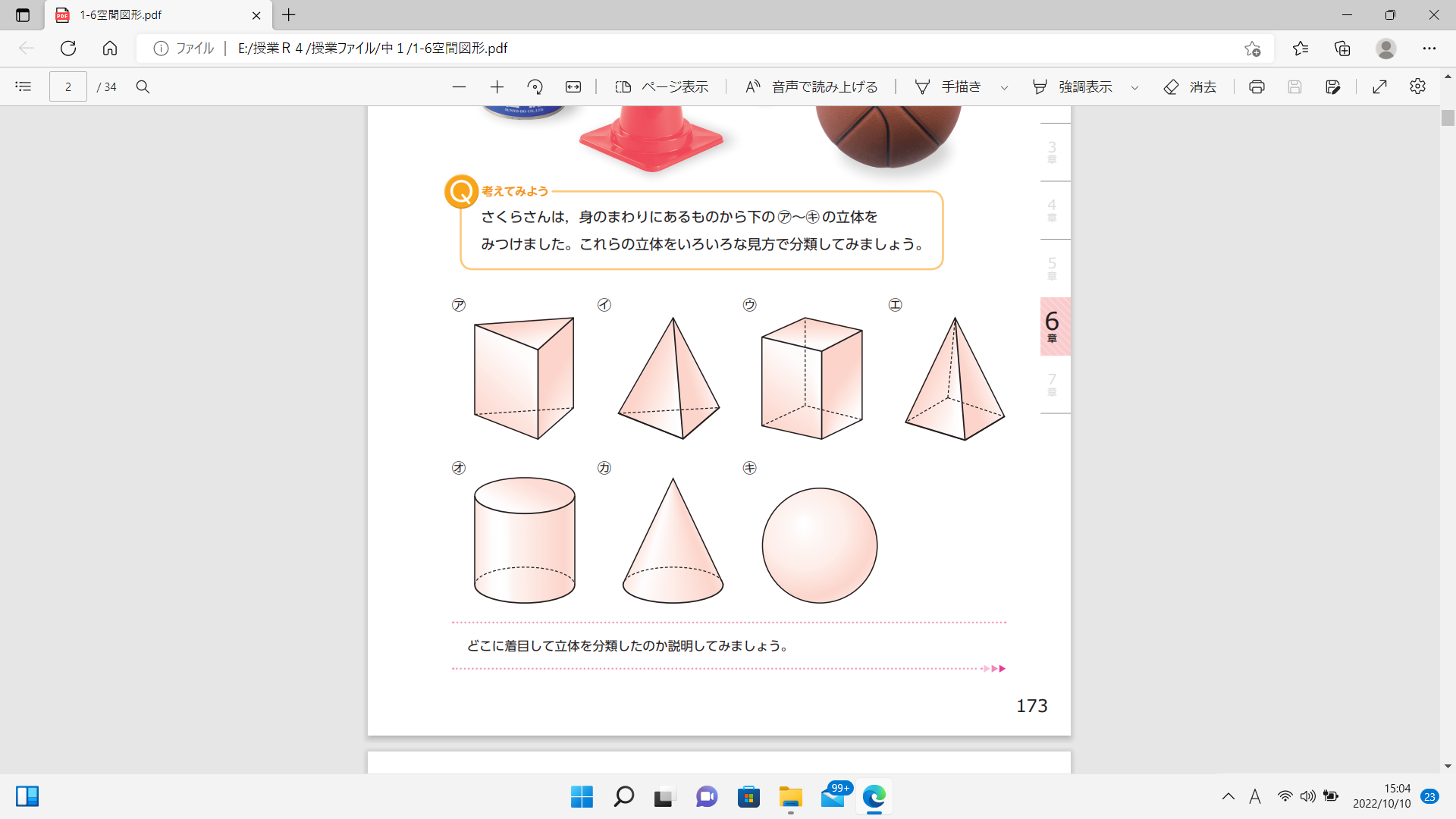 円すい
球
四角柱
円　柱
暗　空
回転させると　どれになる？
Q ４
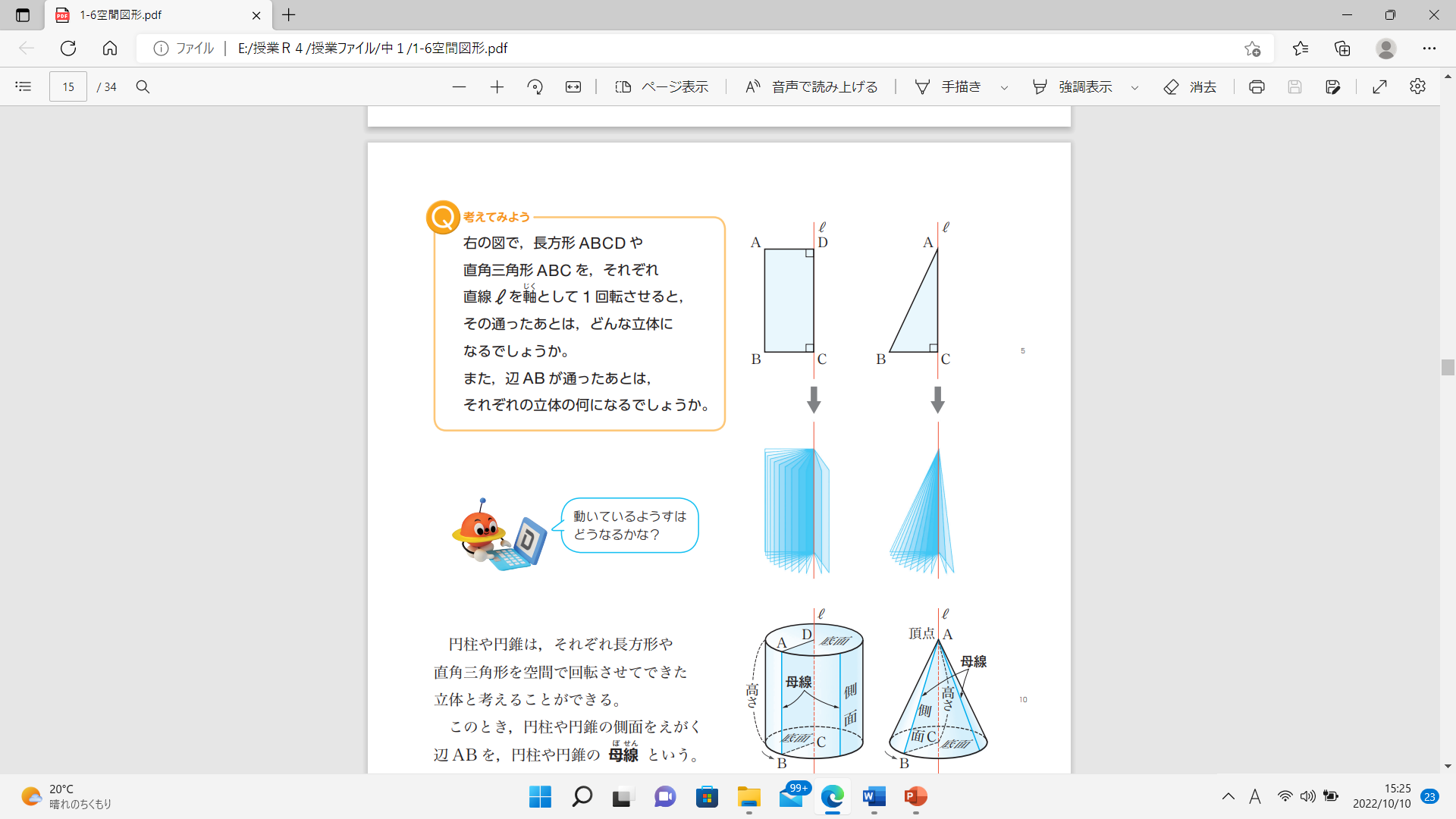 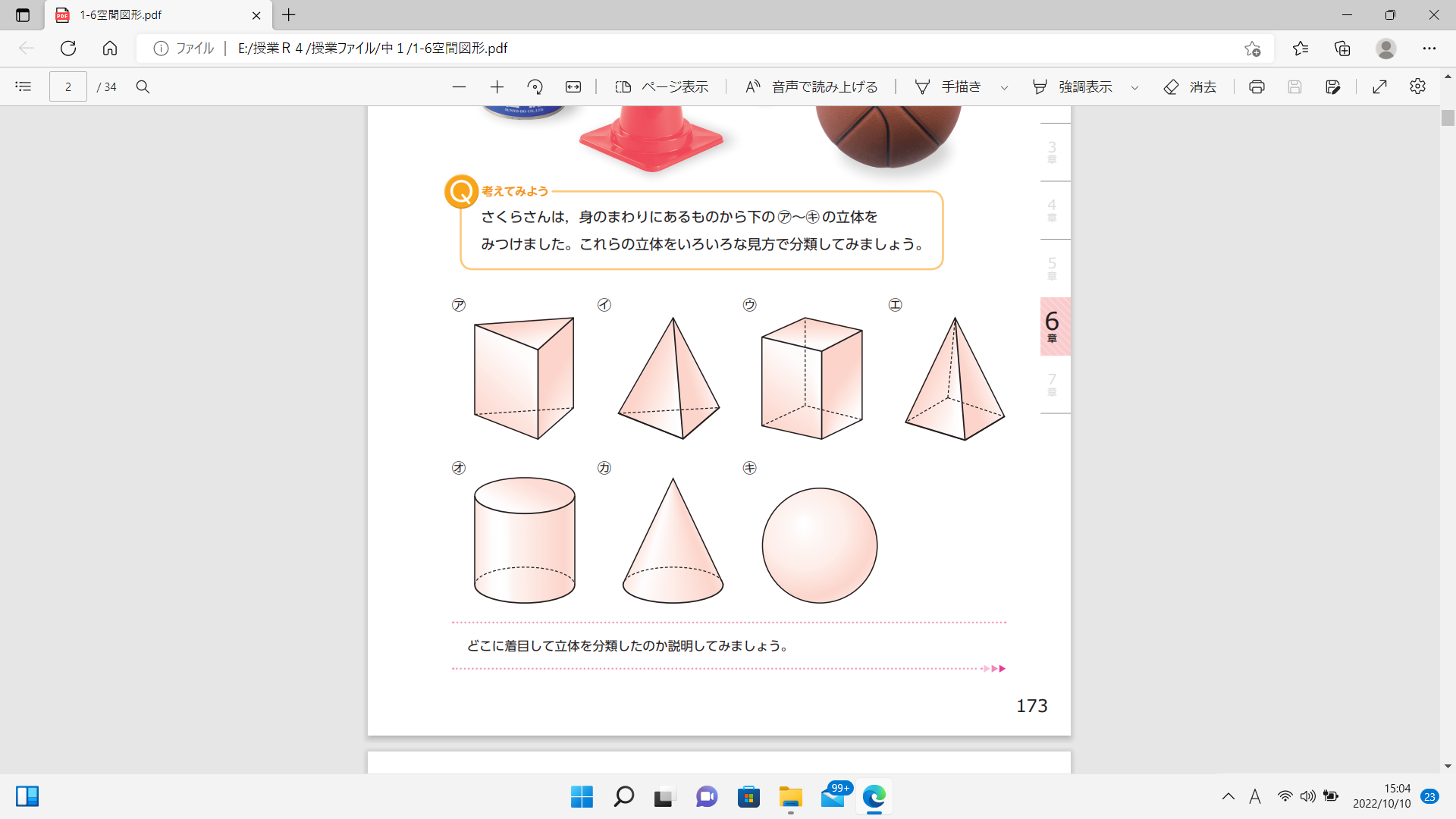 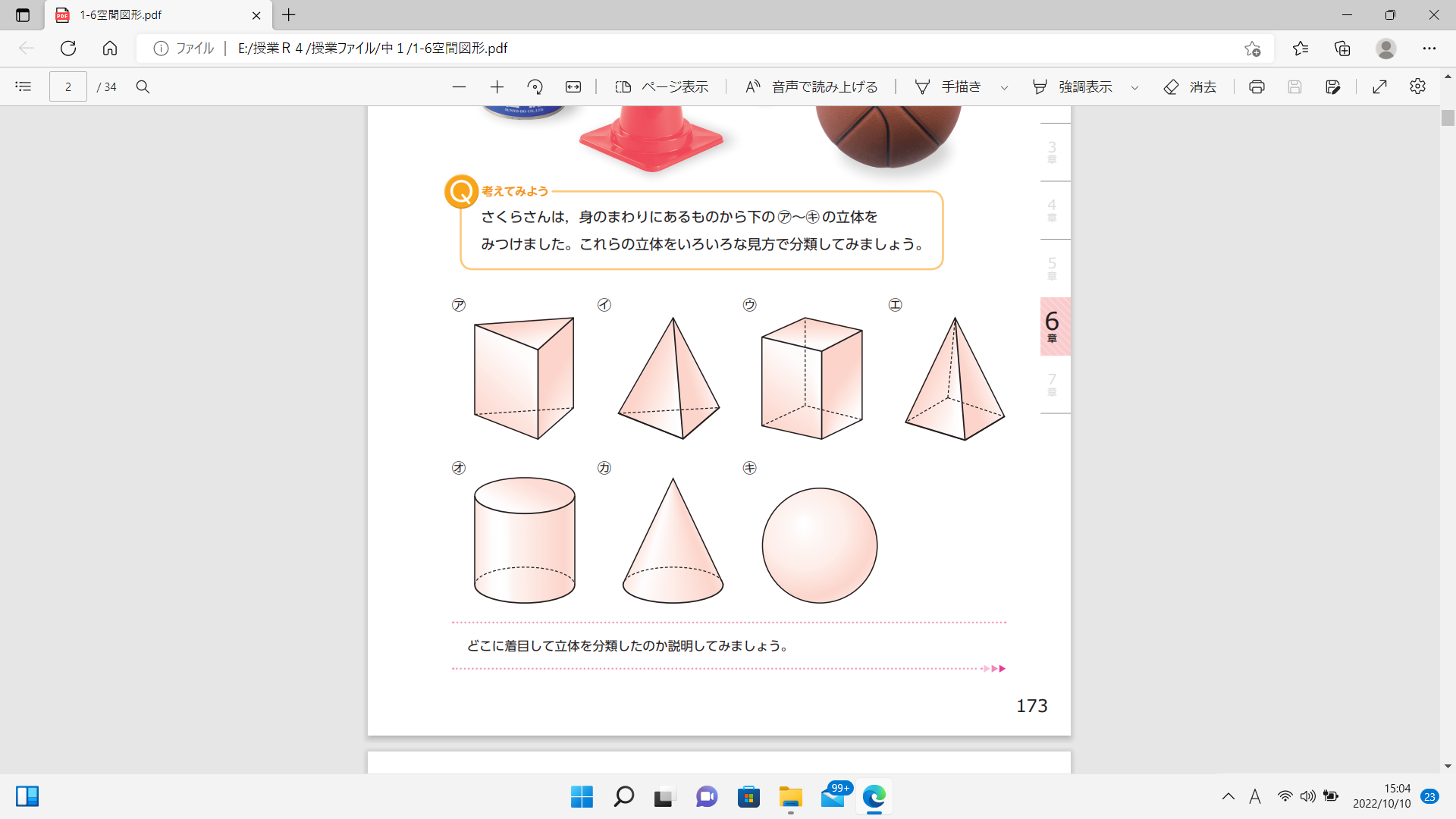 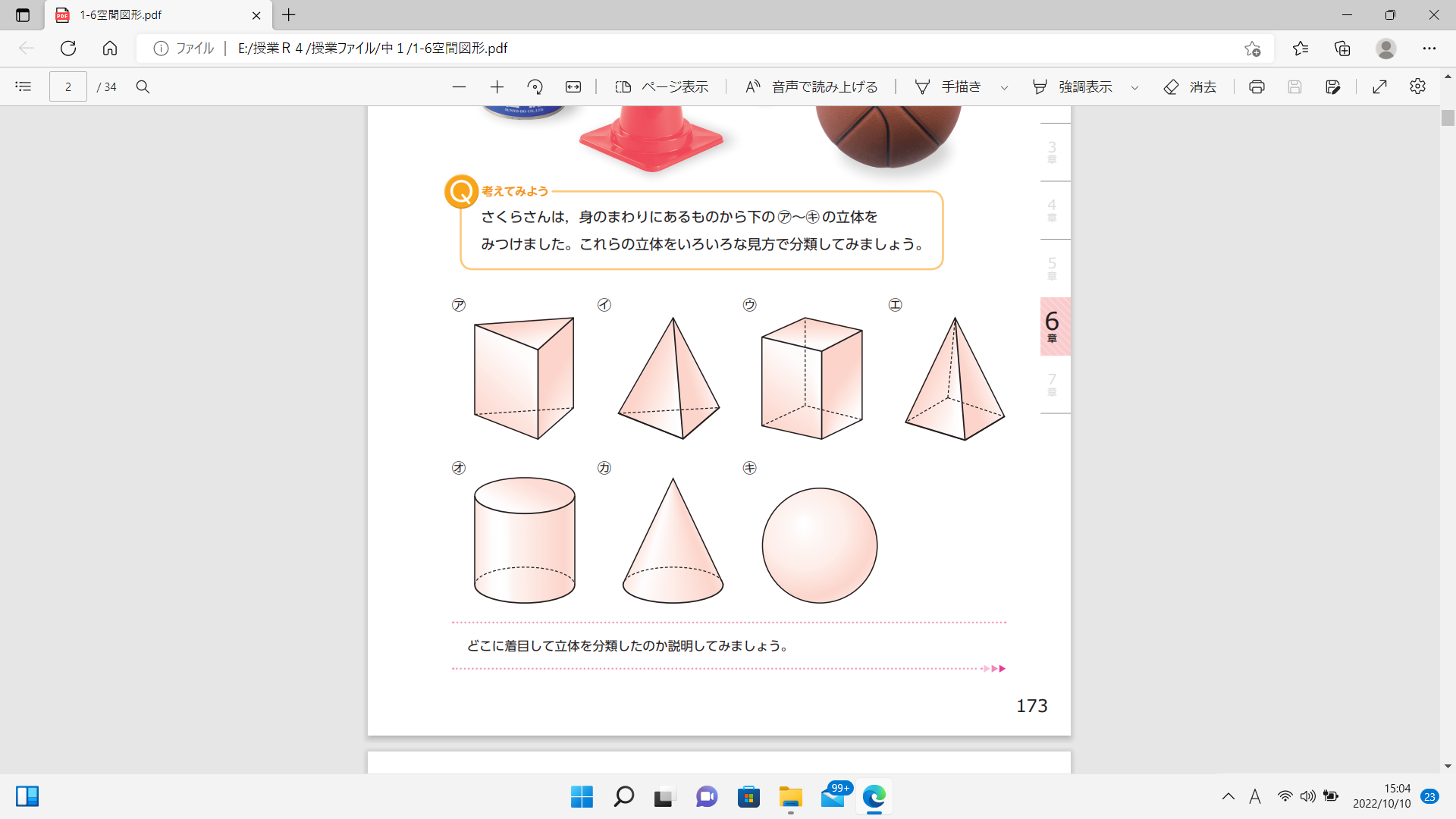 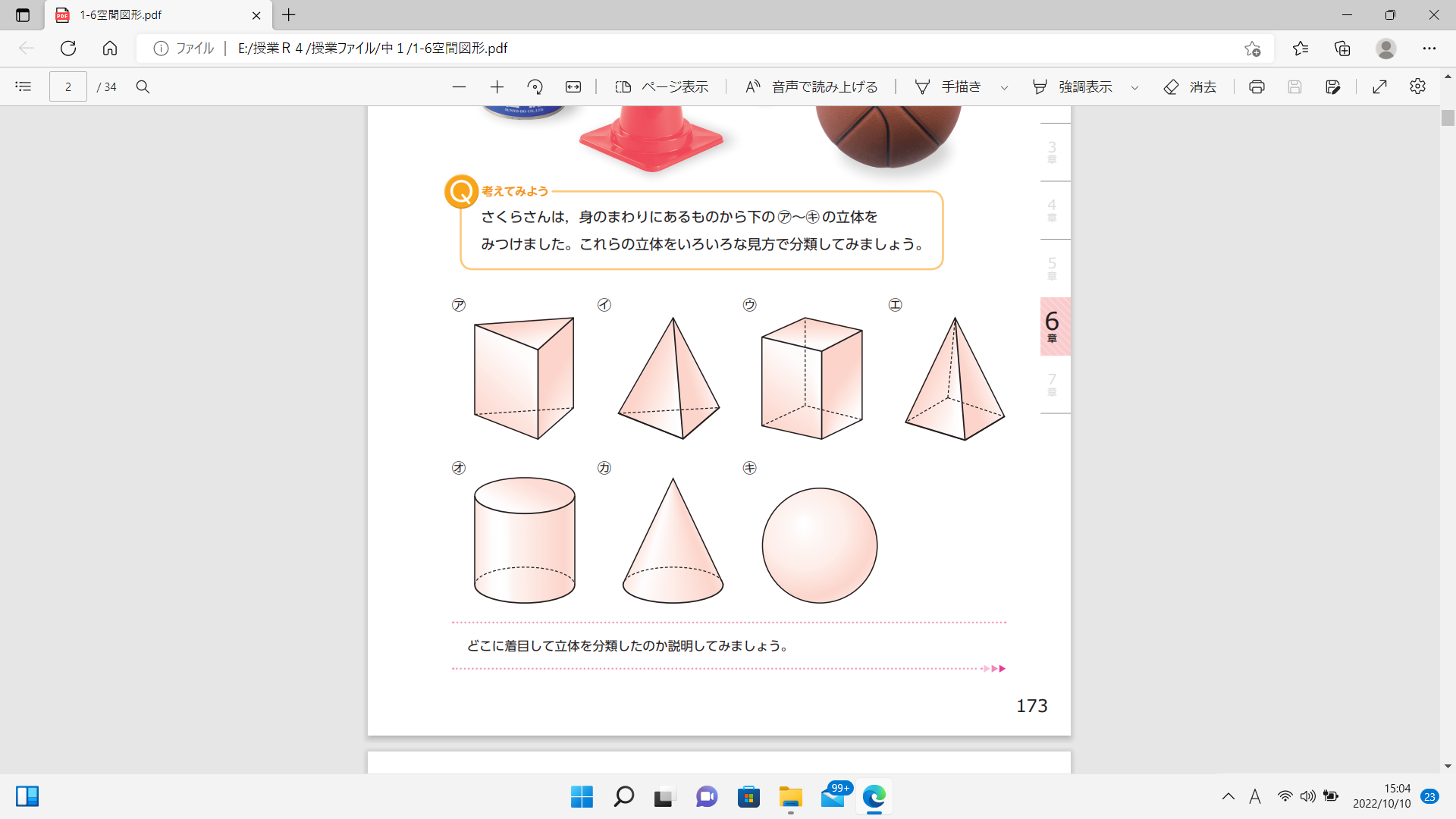 円すい
球
四角柱
円　柱
暗　空
回転させると　どれになる？
Q ５
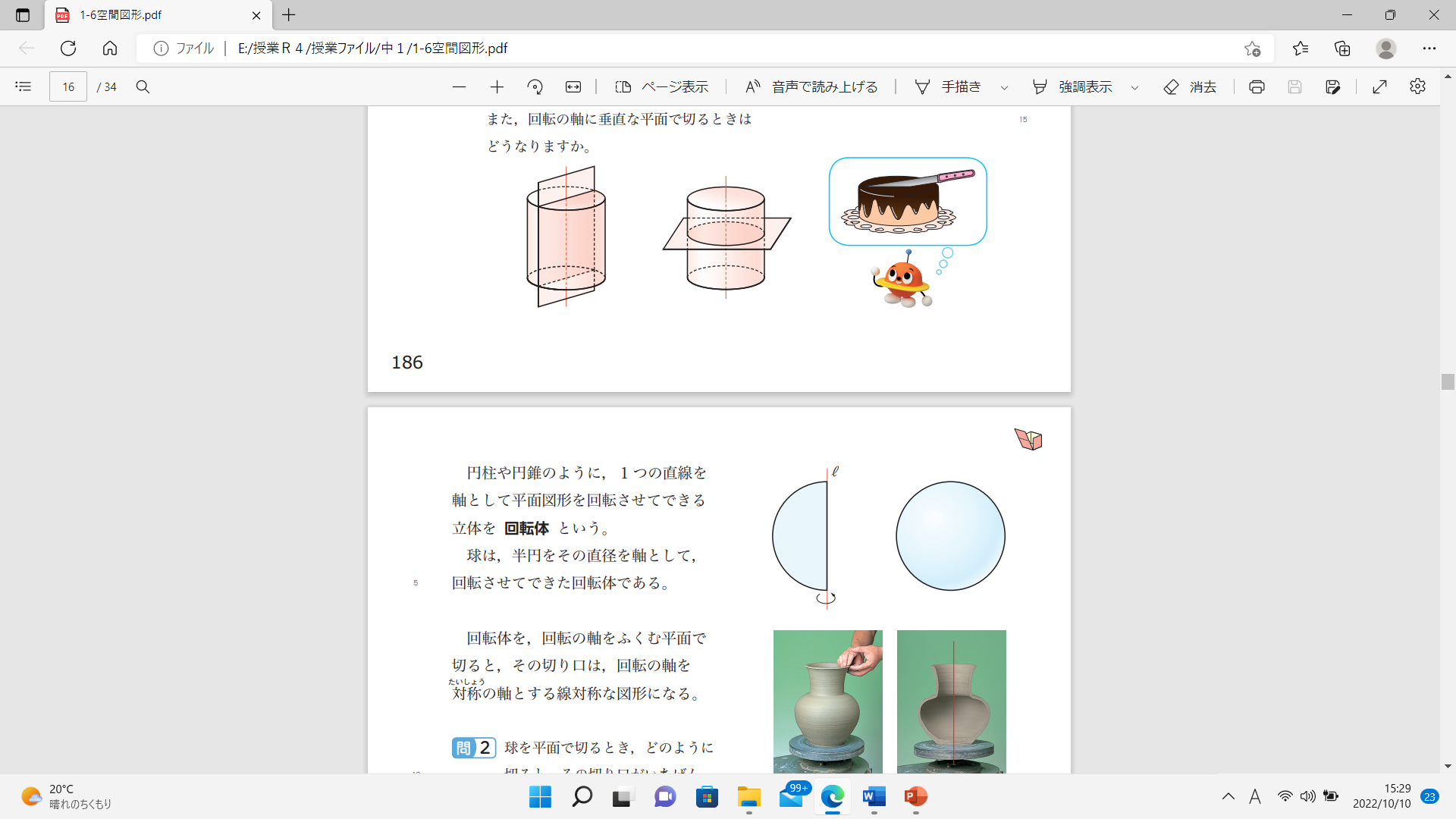 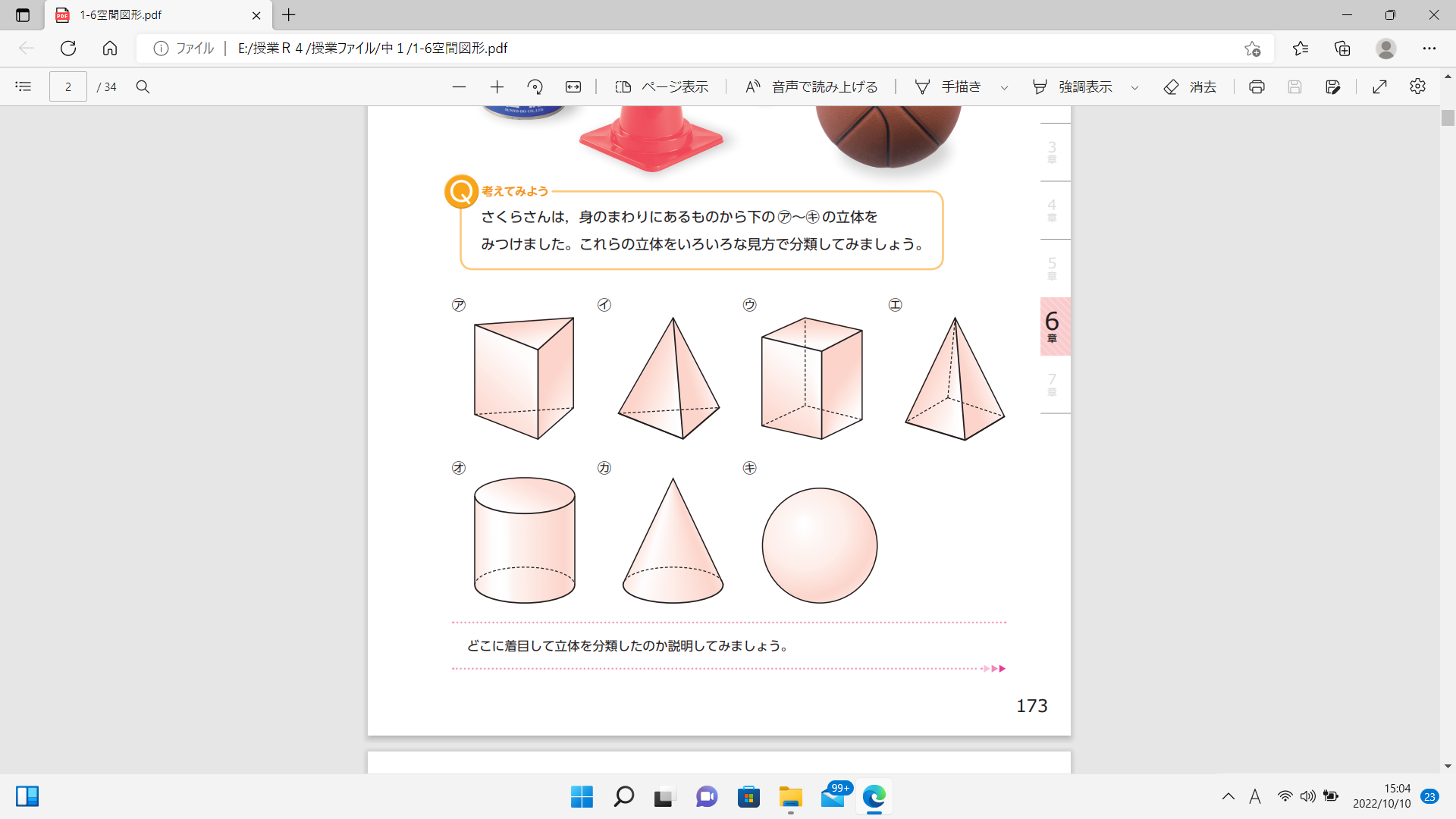 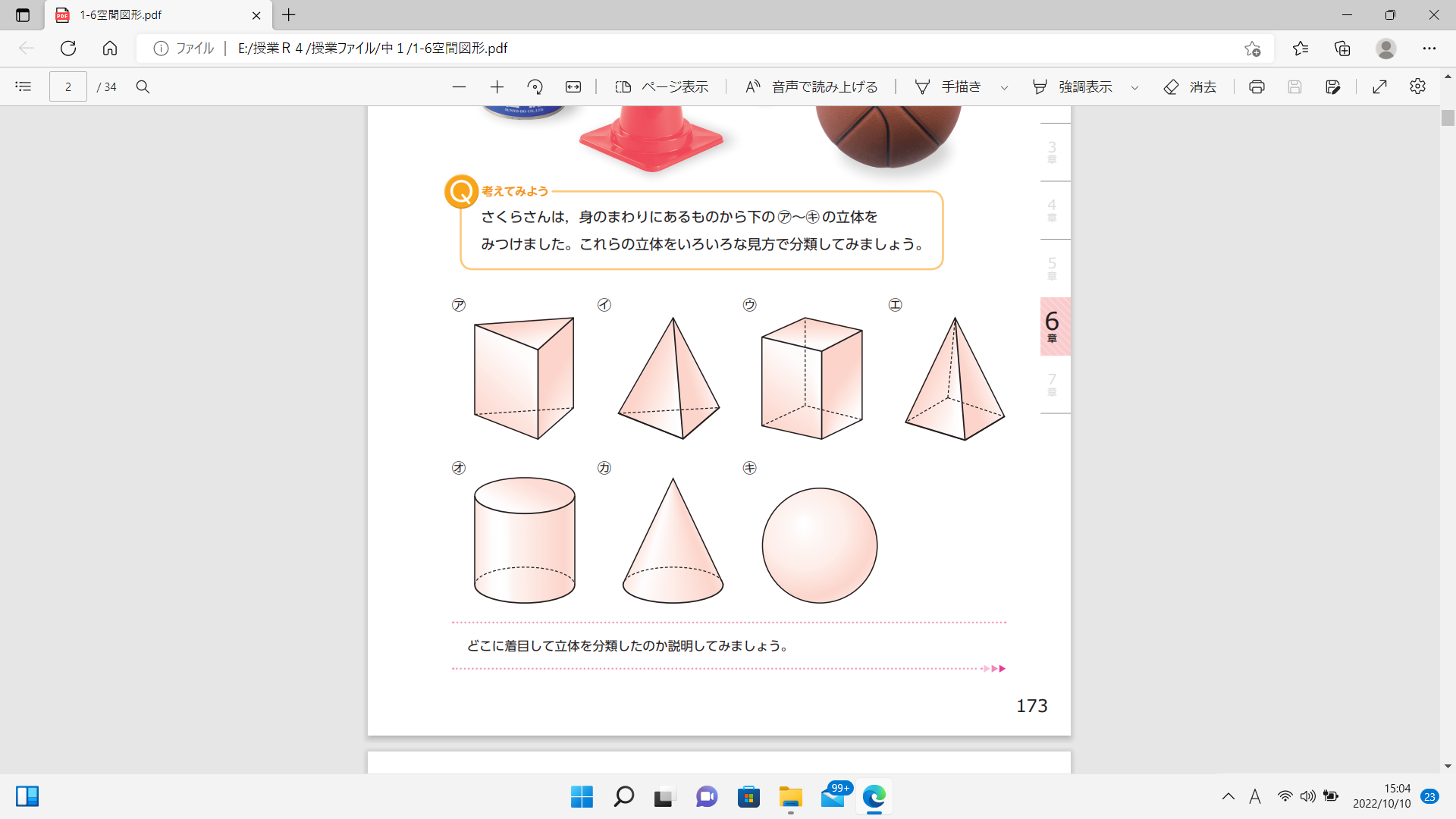 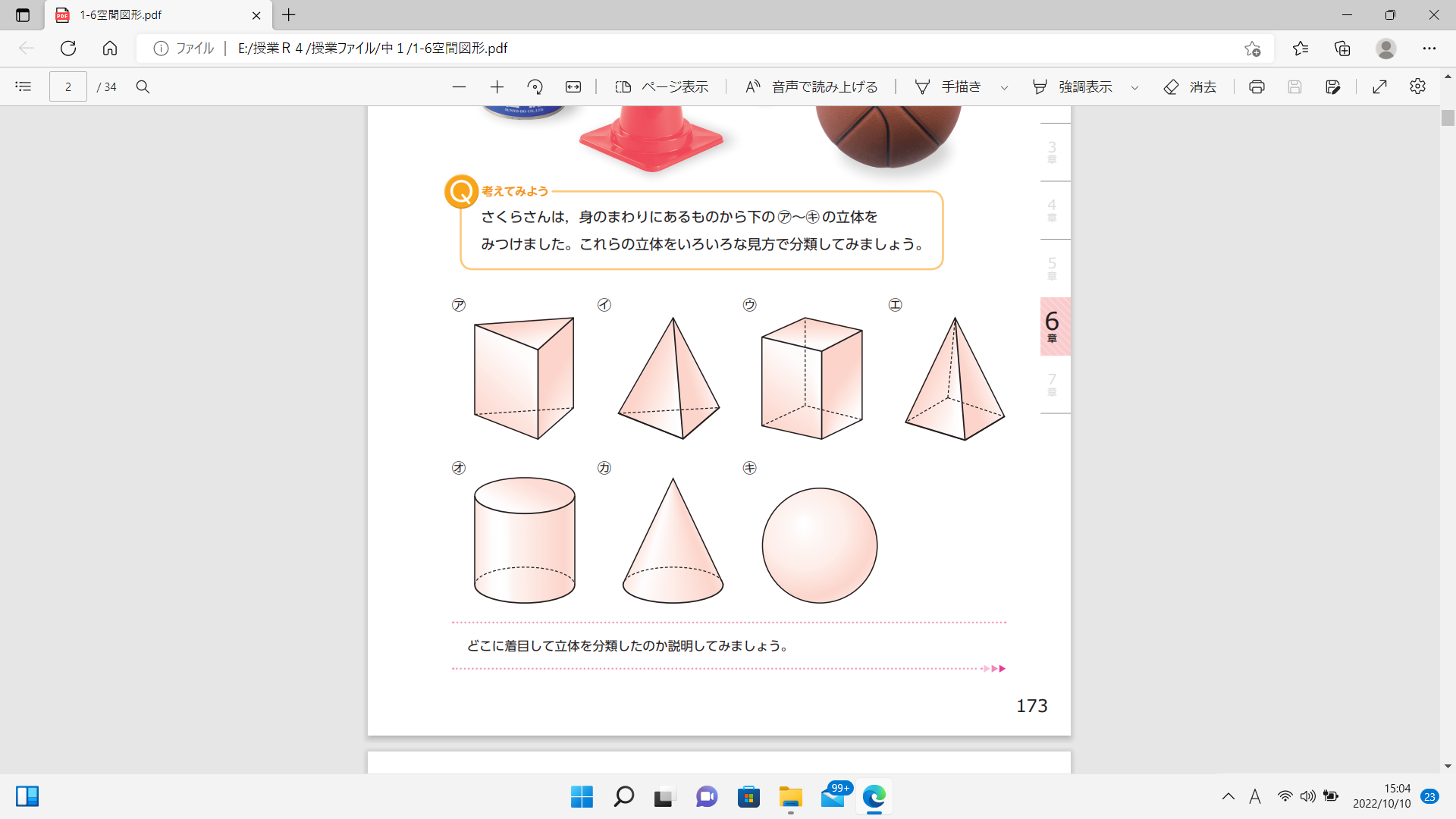 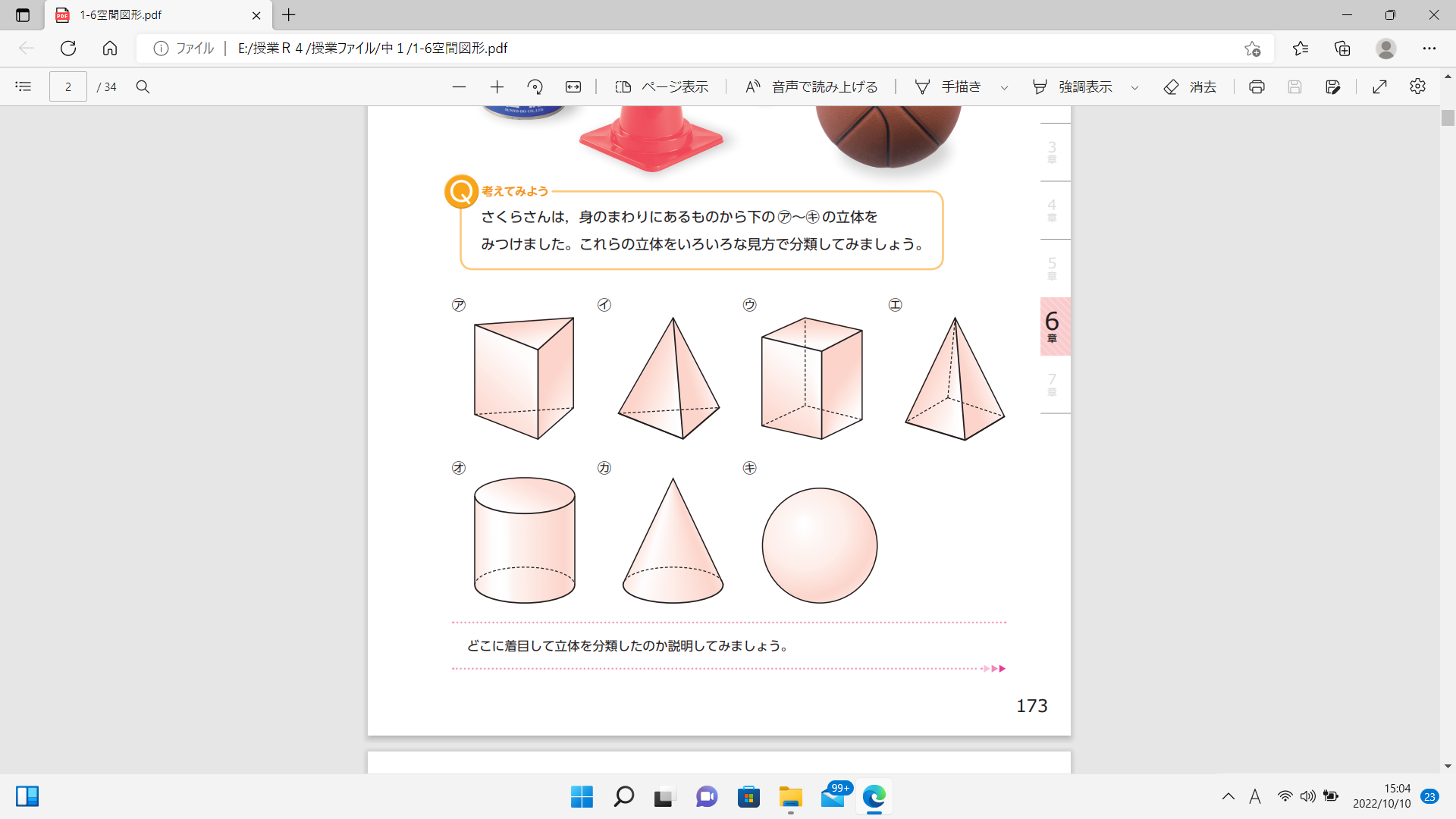 円すい
球
四角柱
円　柱
暗　空
回転させると　どれになる？
Q ６
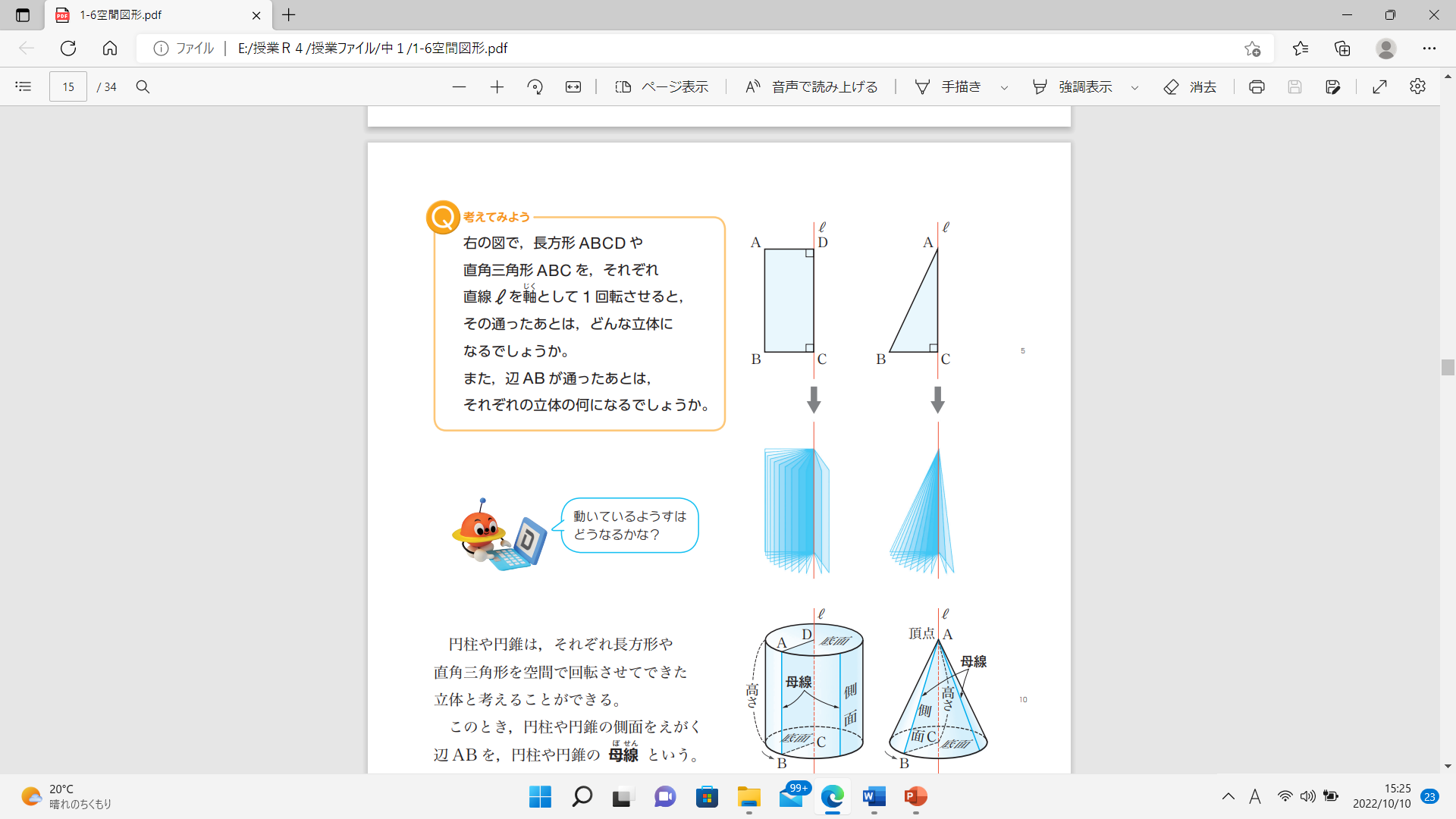 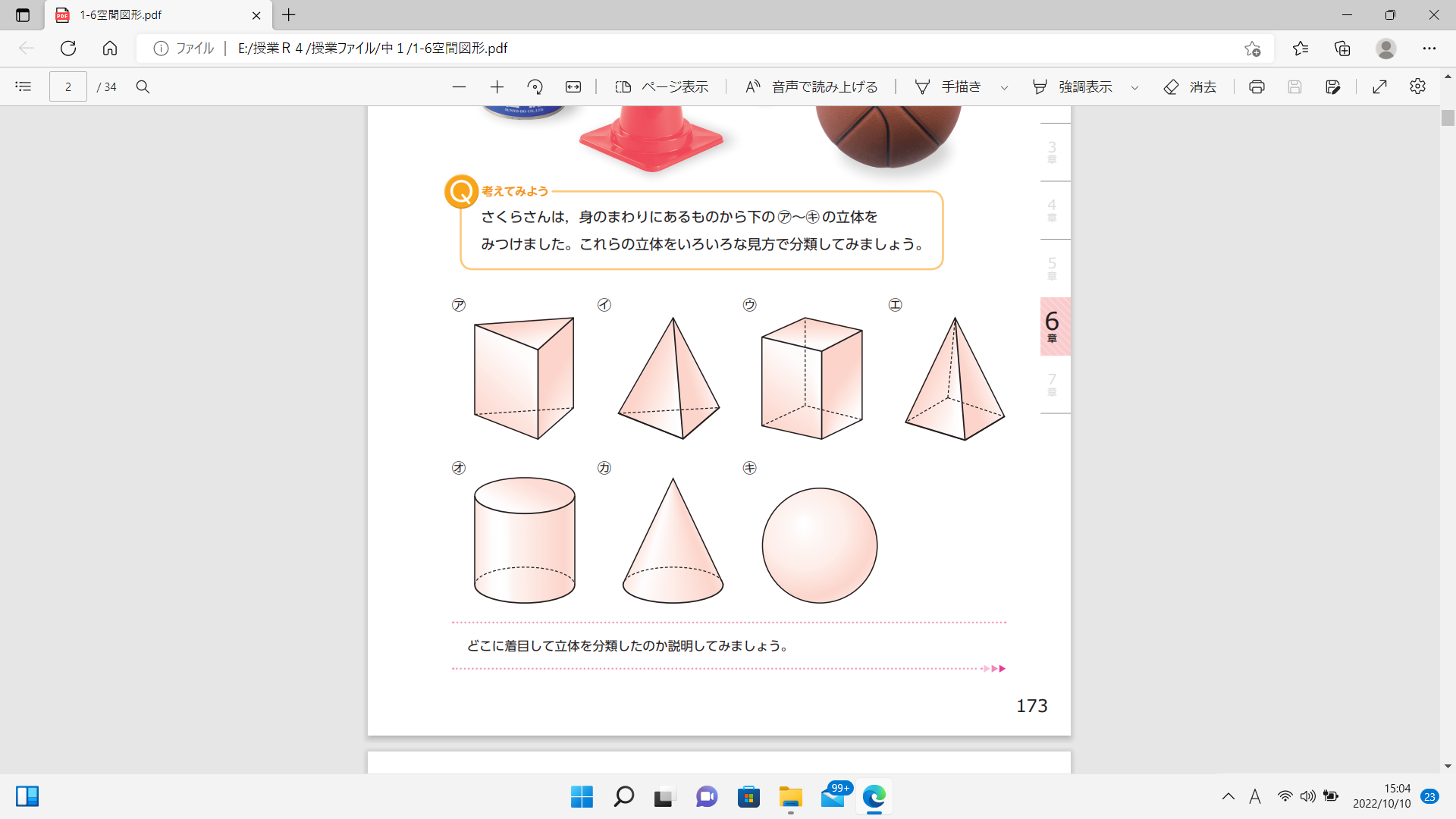 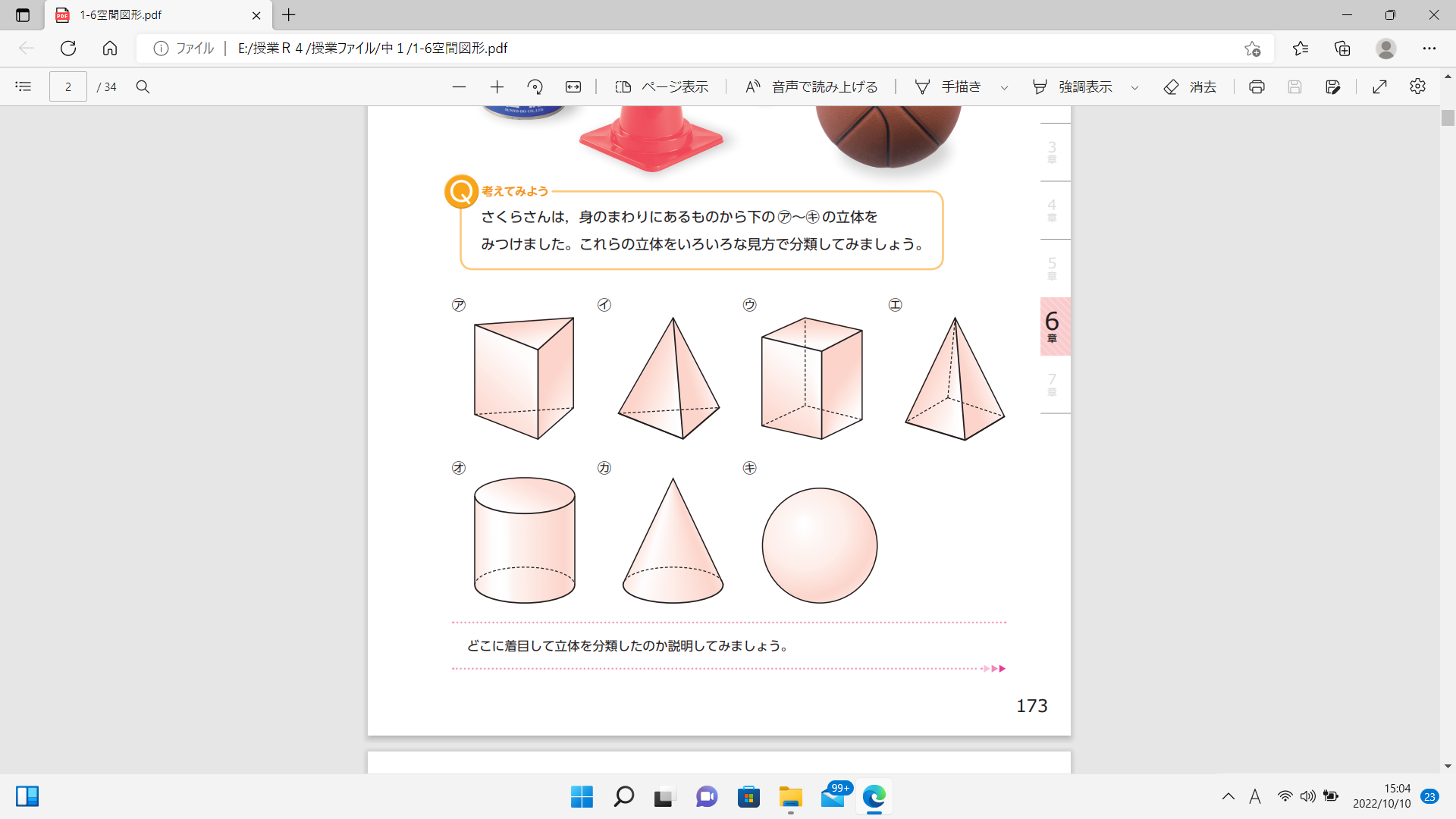 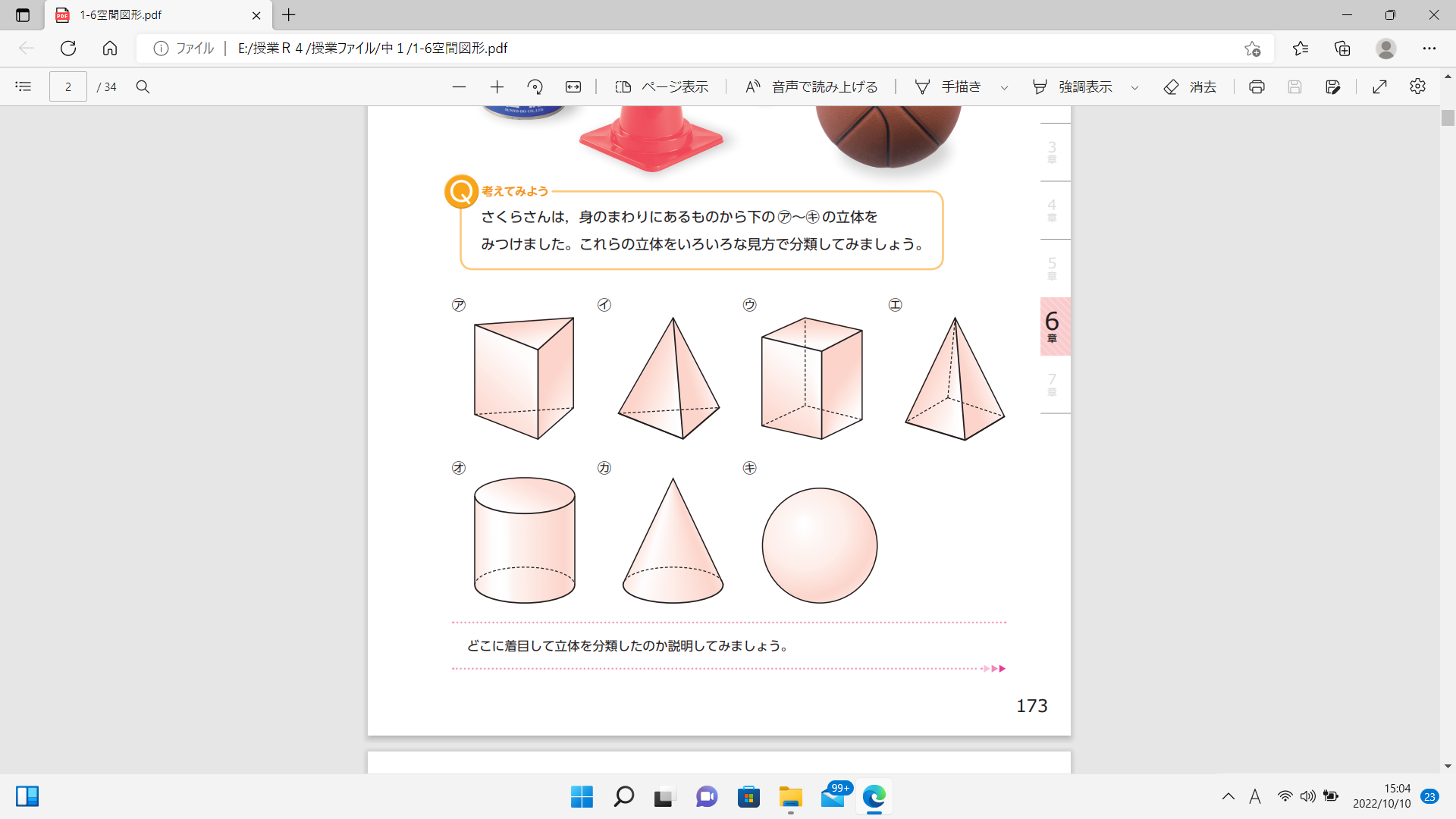 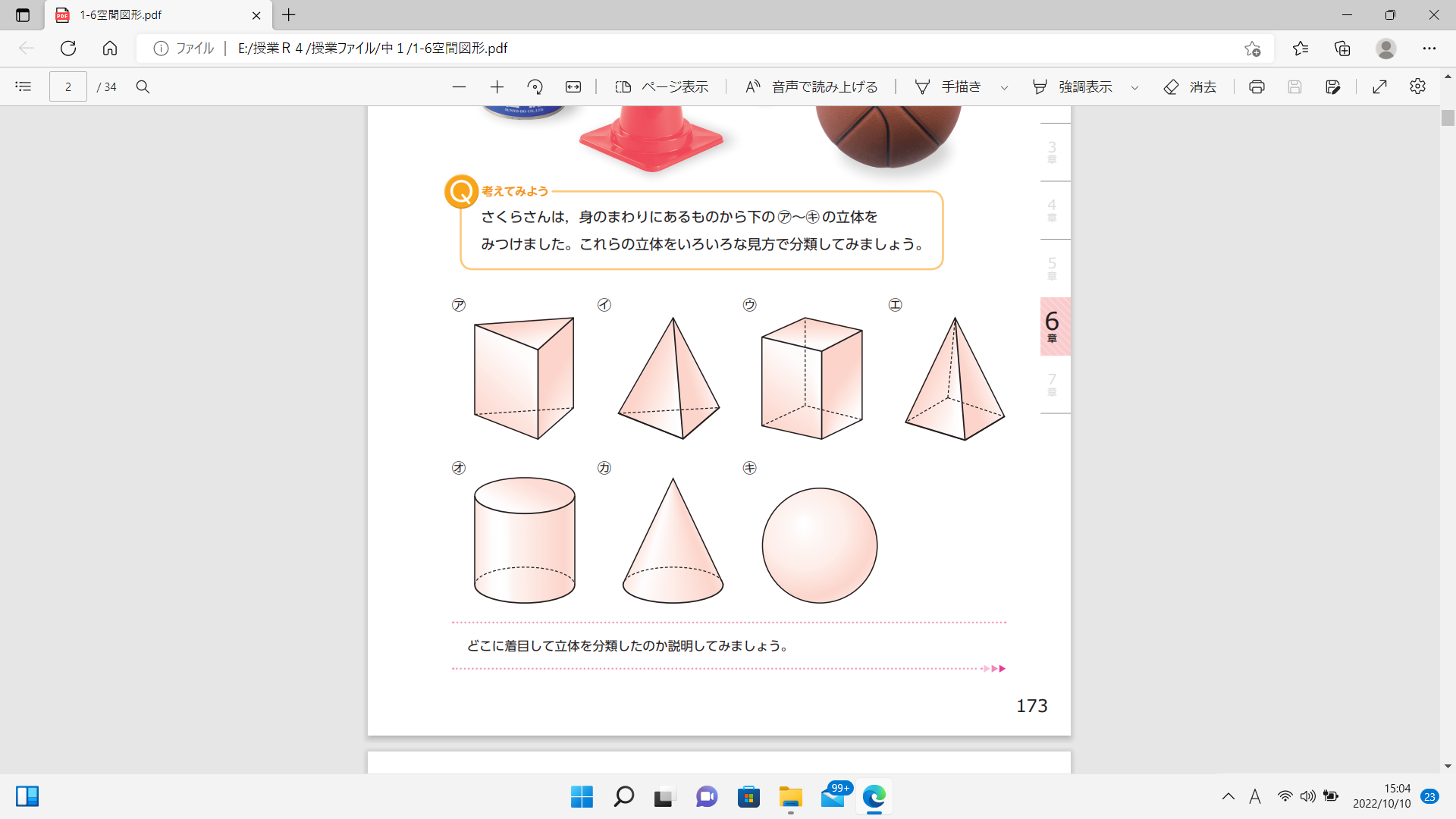 円すい
球
四角柱
円　柱
暗　空
回転させると　どれになる？
Q ７
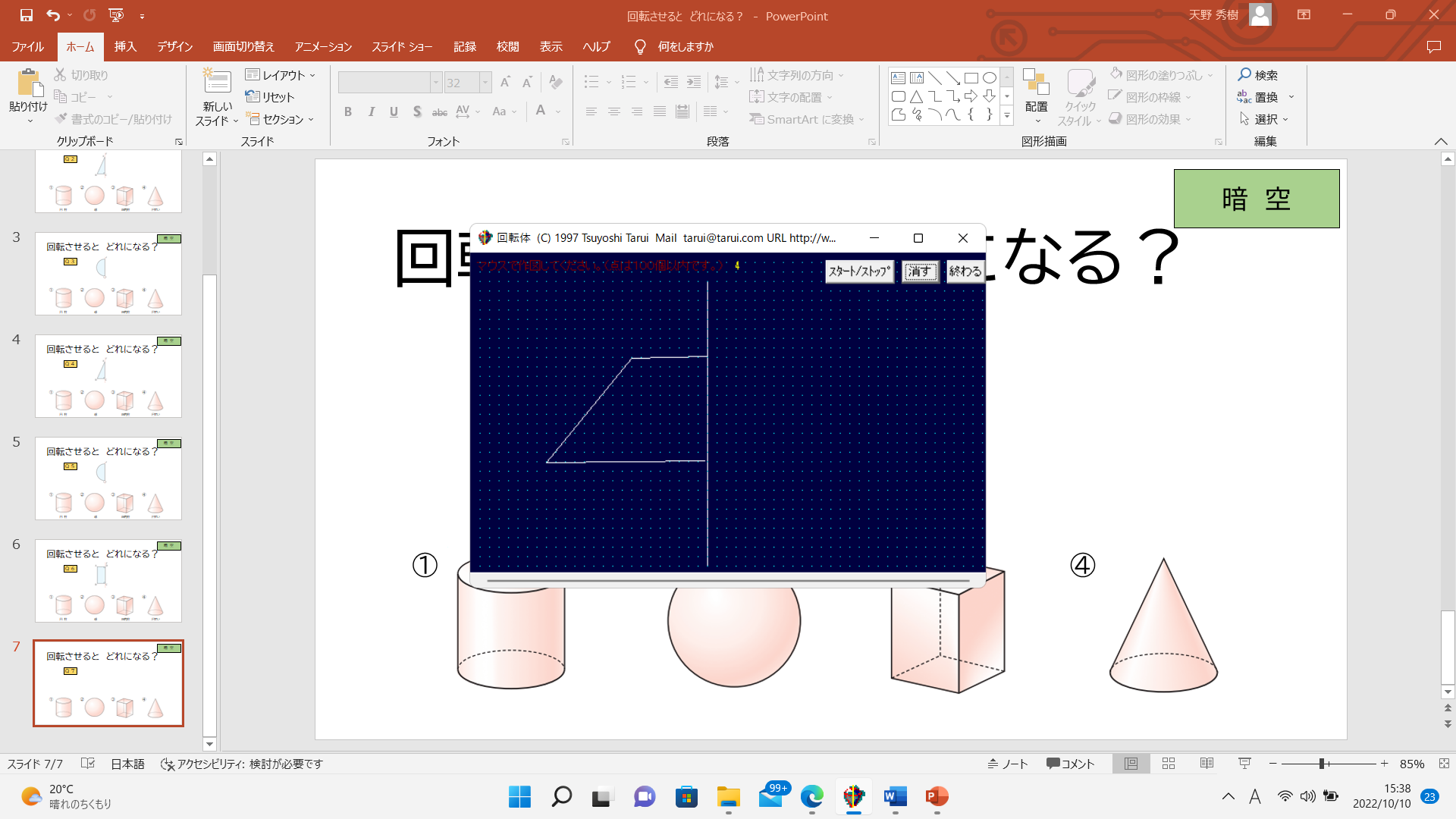 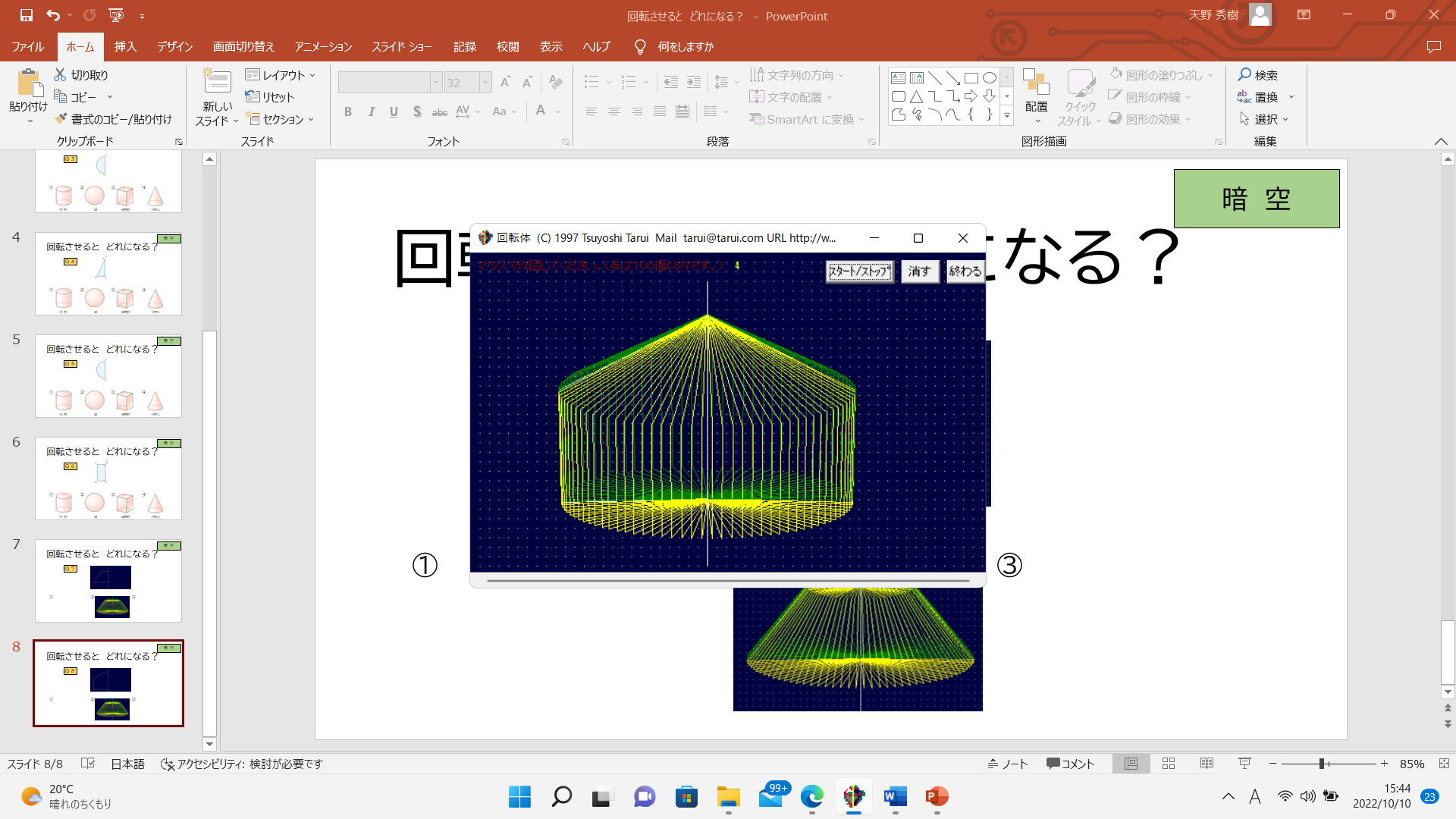 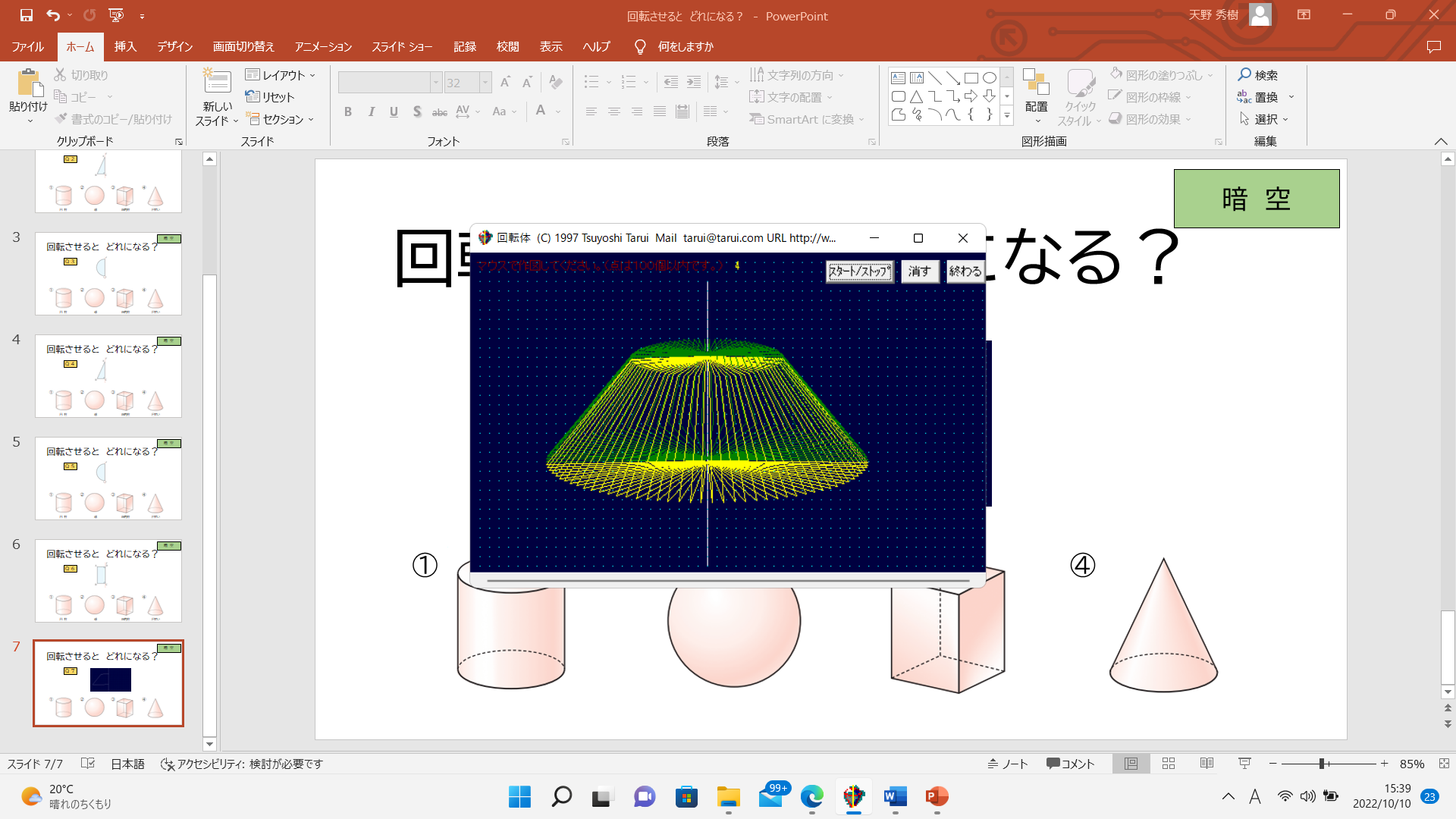 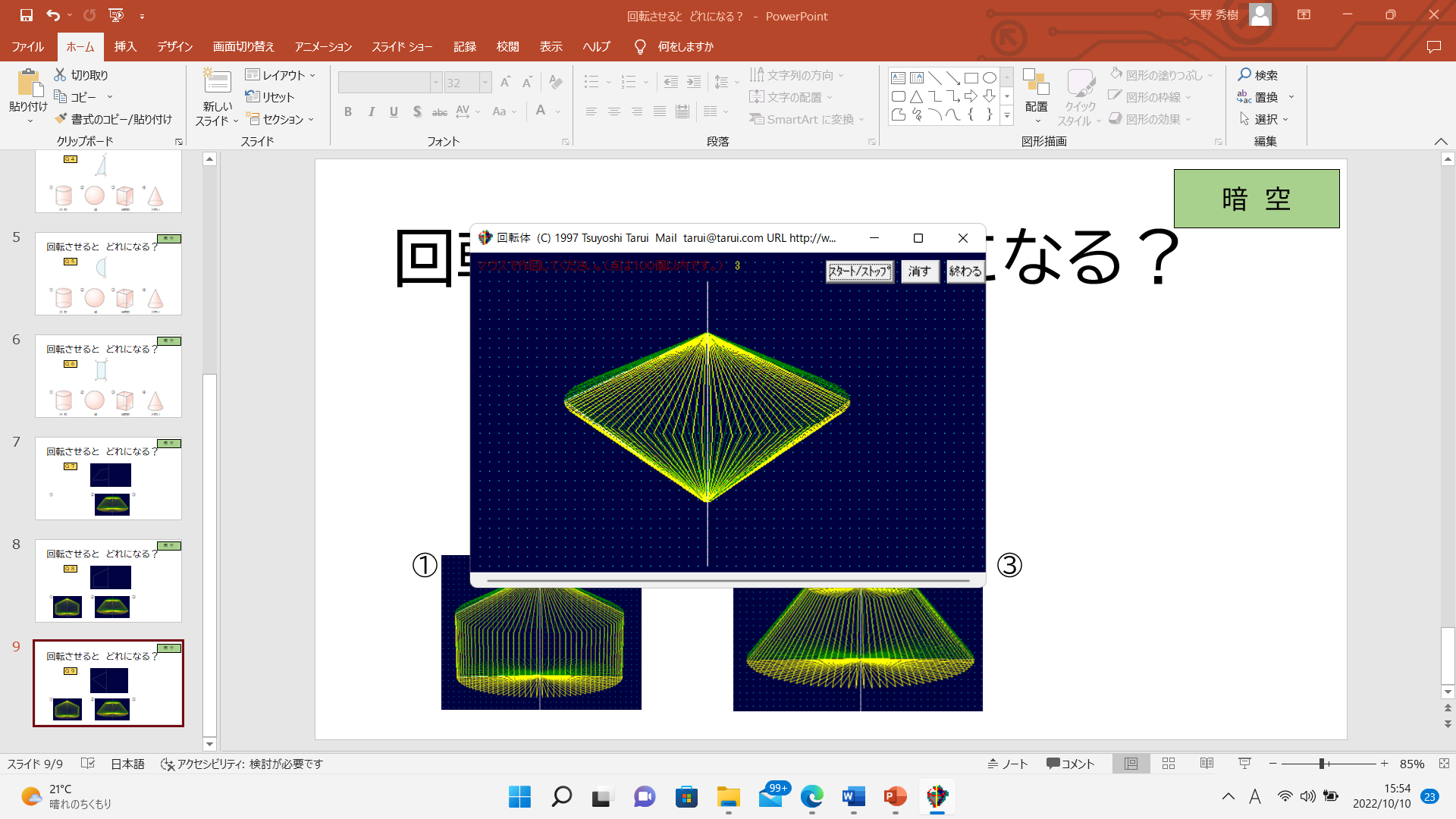 暗　空
回転させると　どれになる？
Q ８
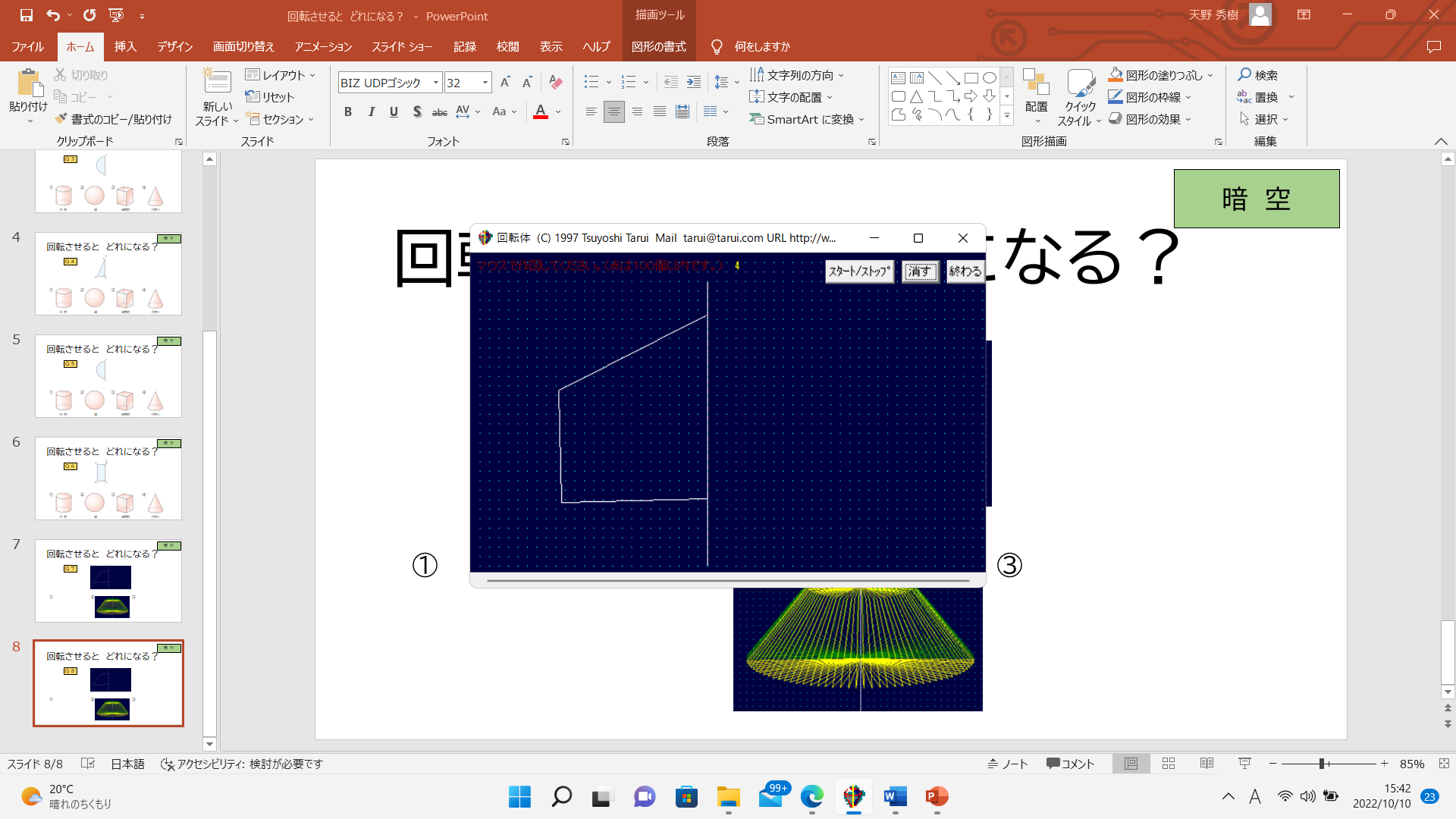 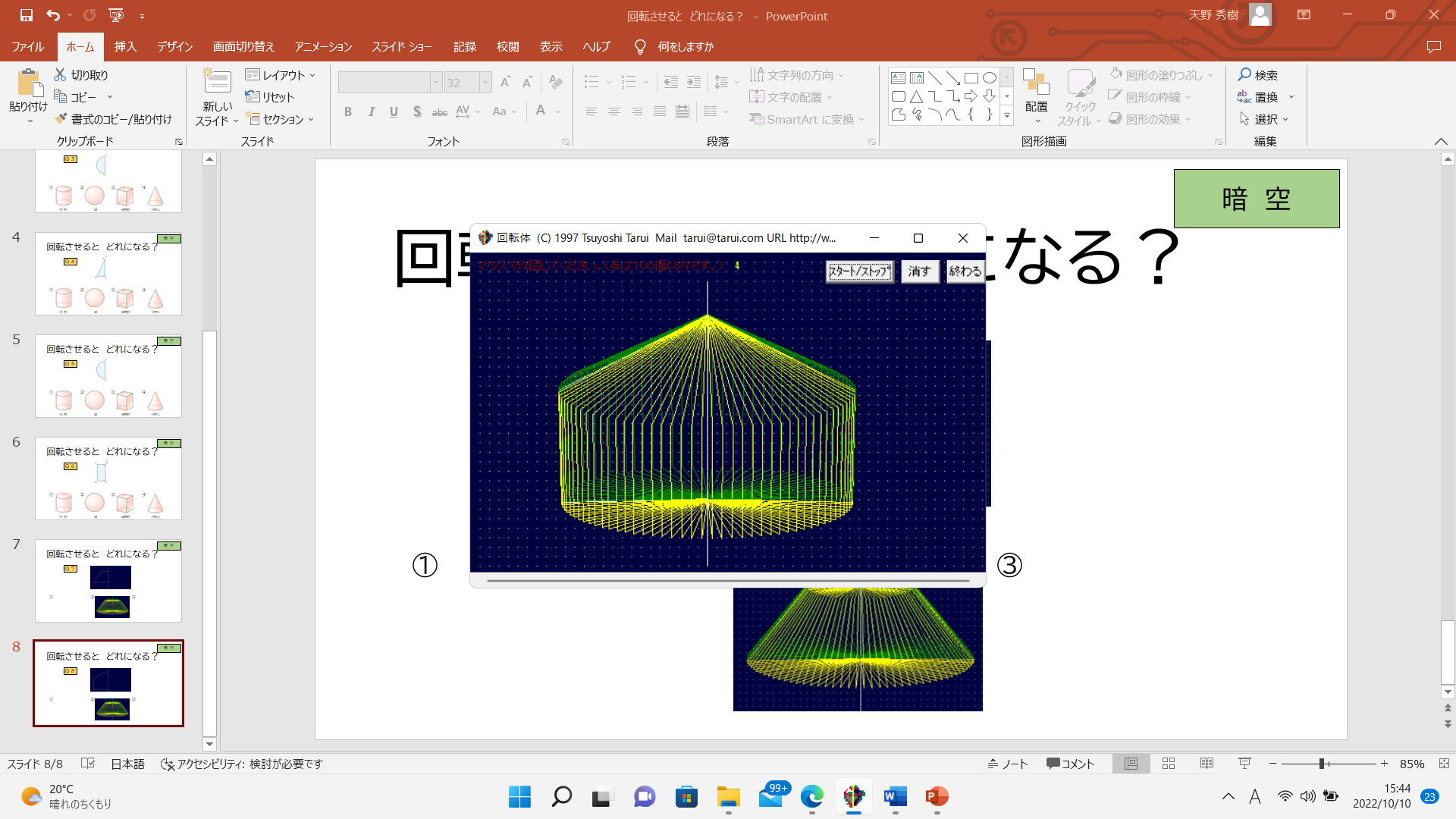 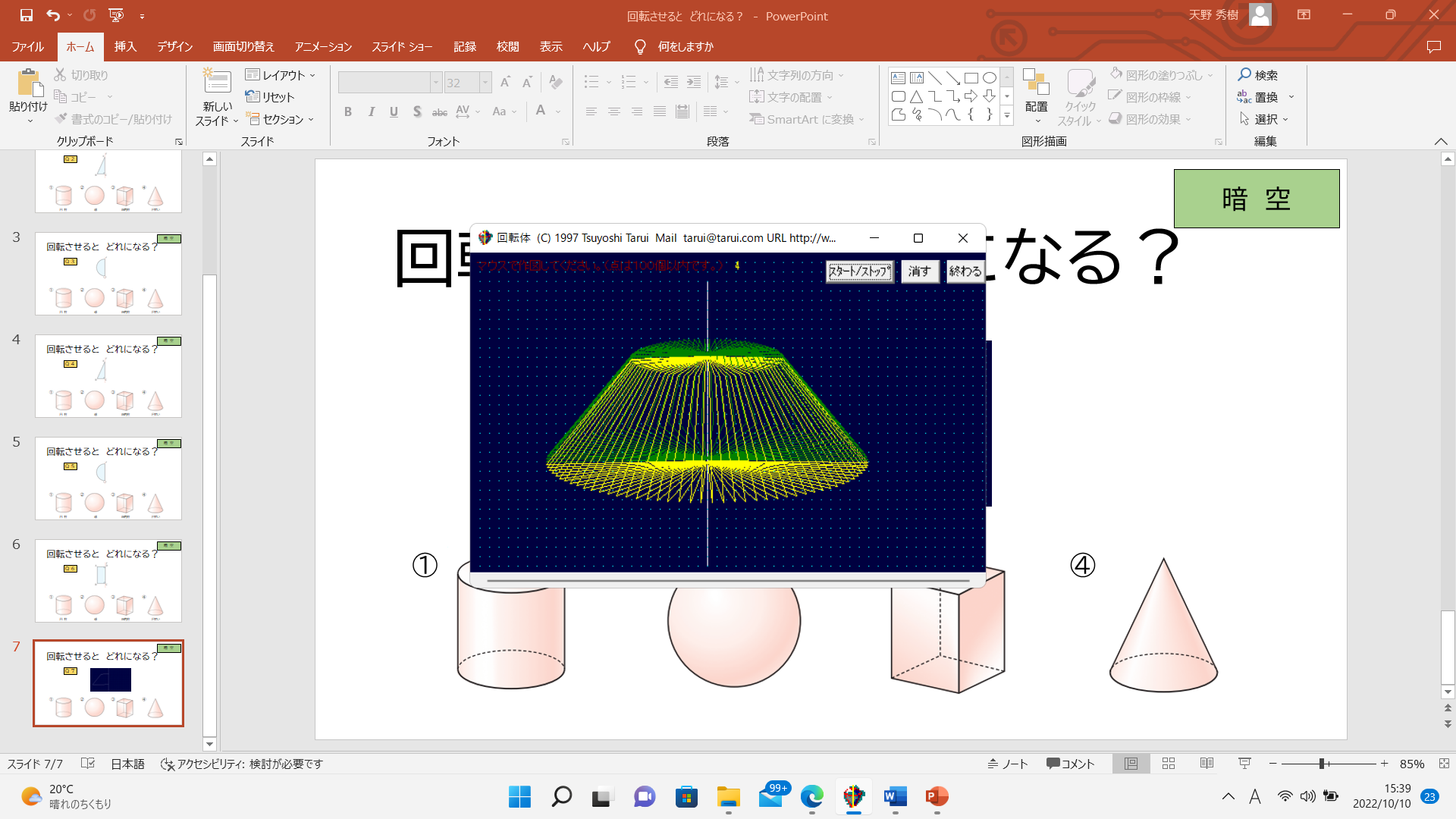 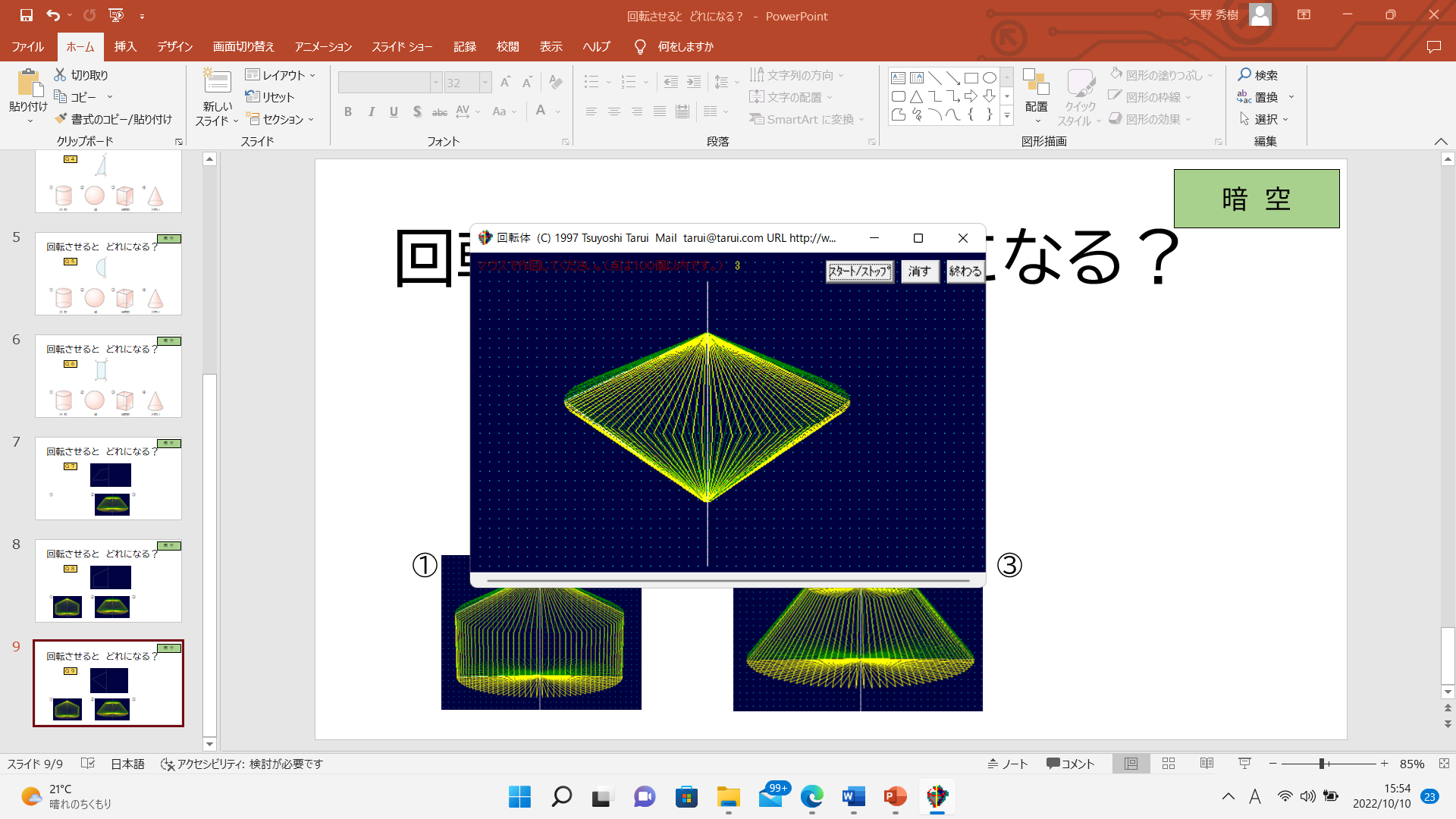 暗　空
回転させると　どれになる？
Q ９
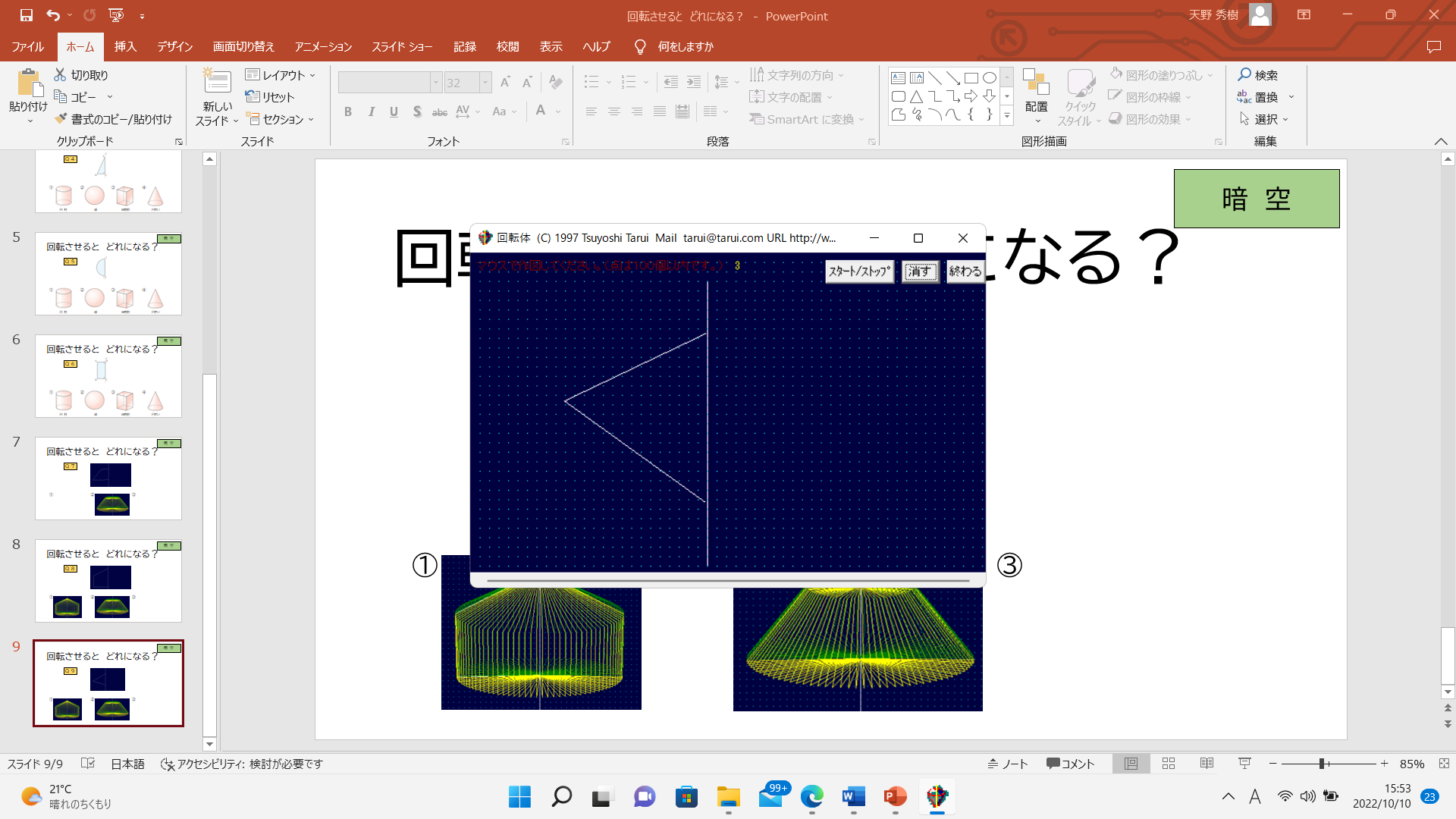 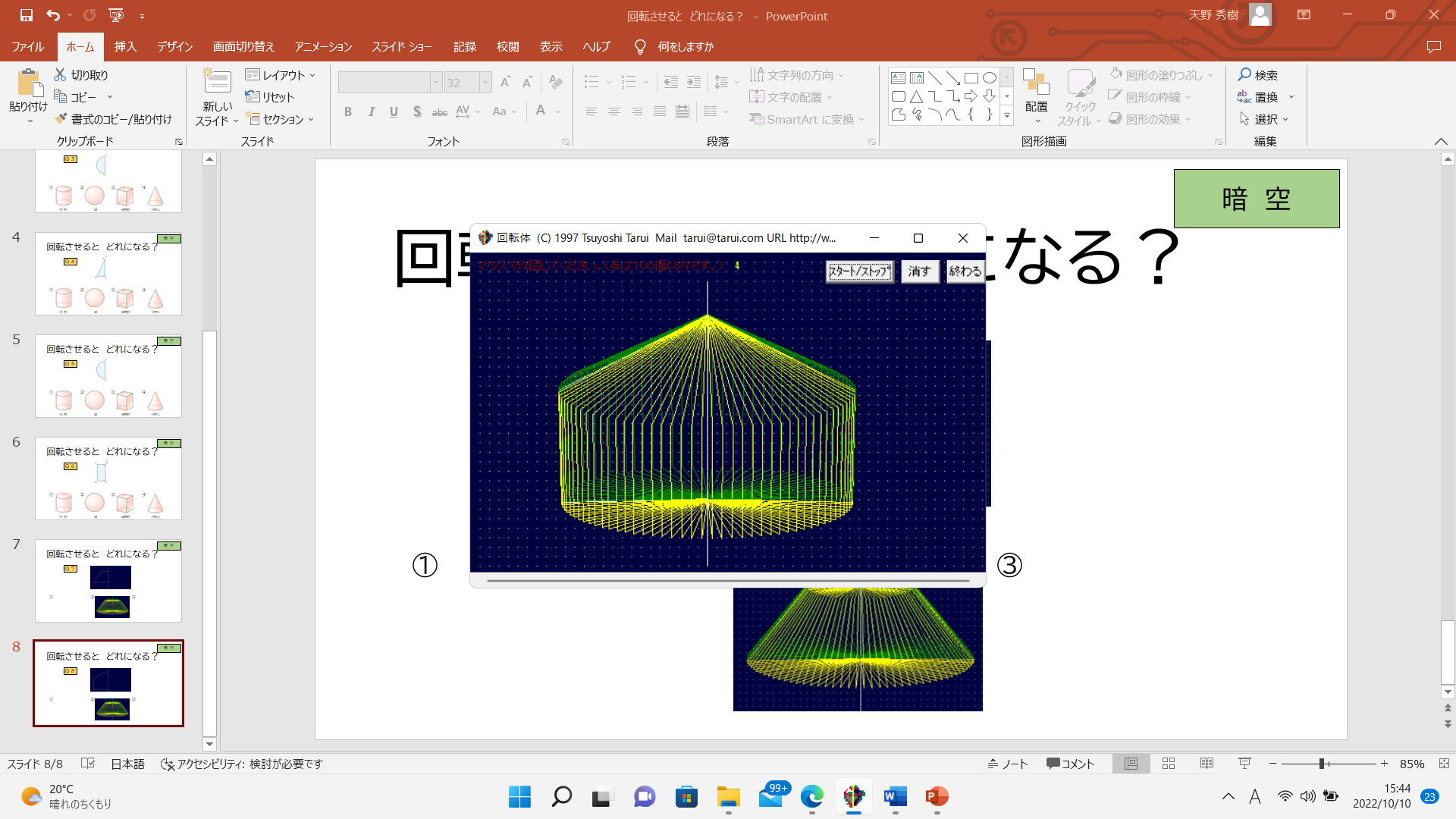 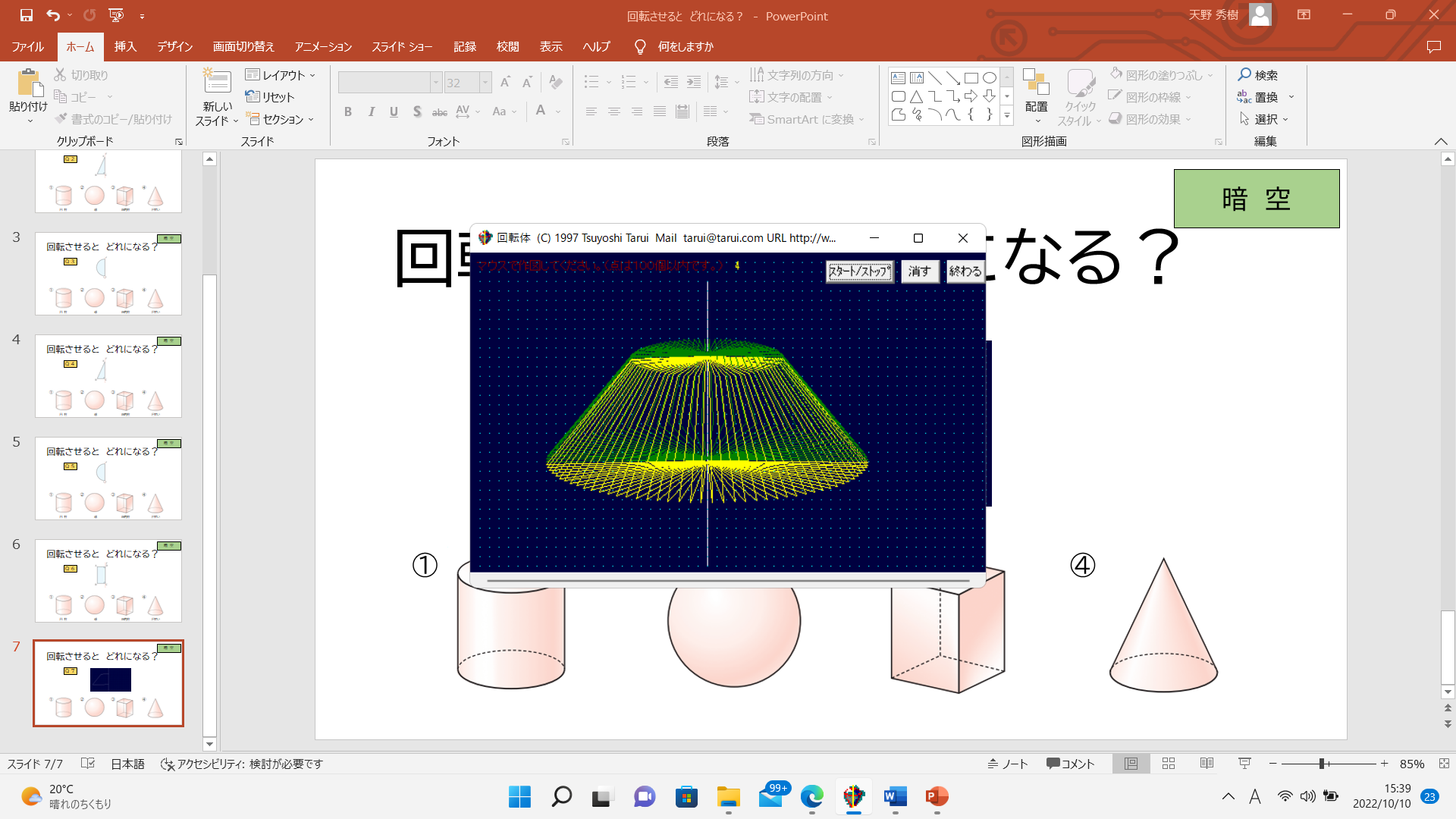 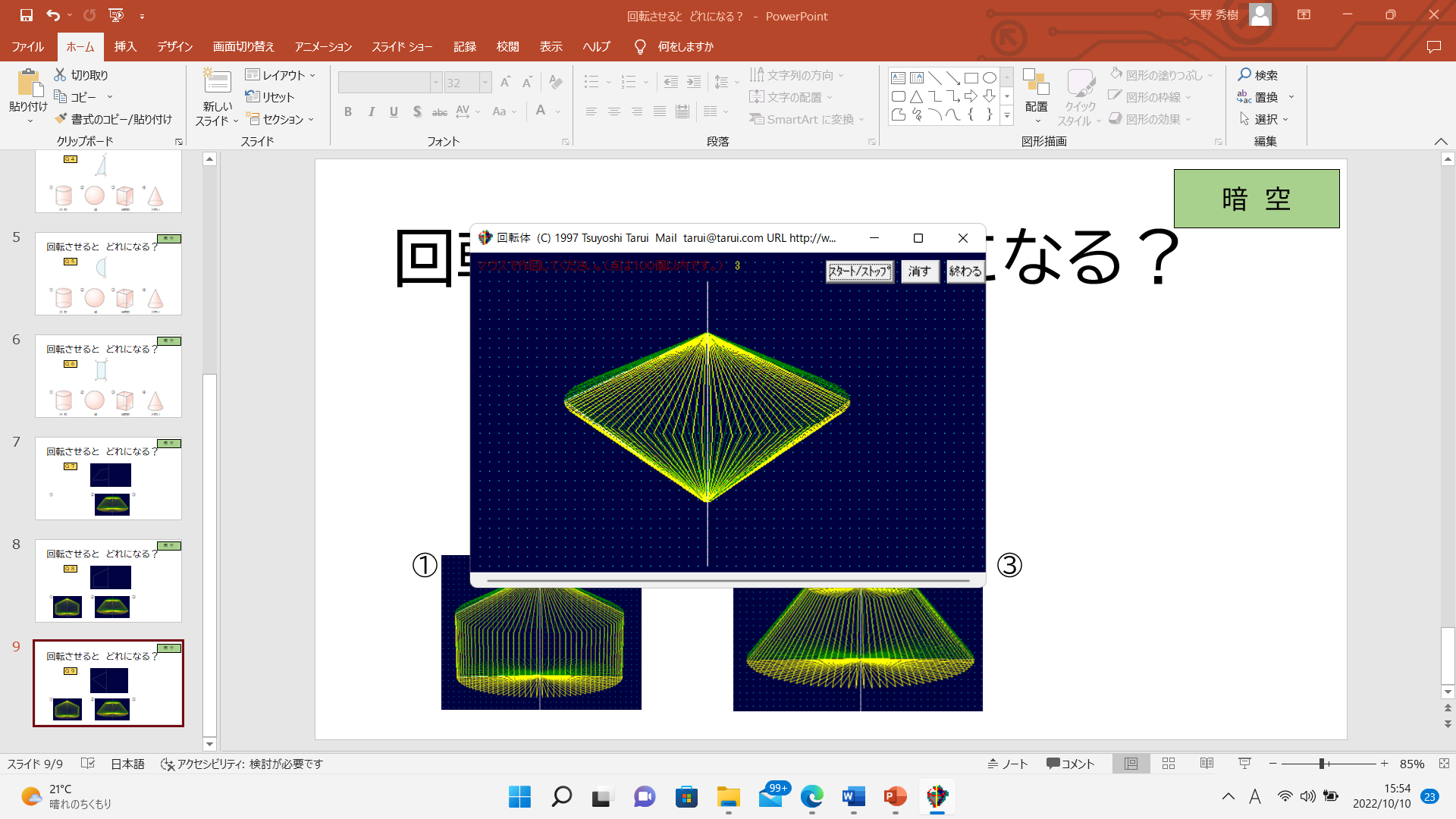 暗　空
回転させると　どれになる？
Q10
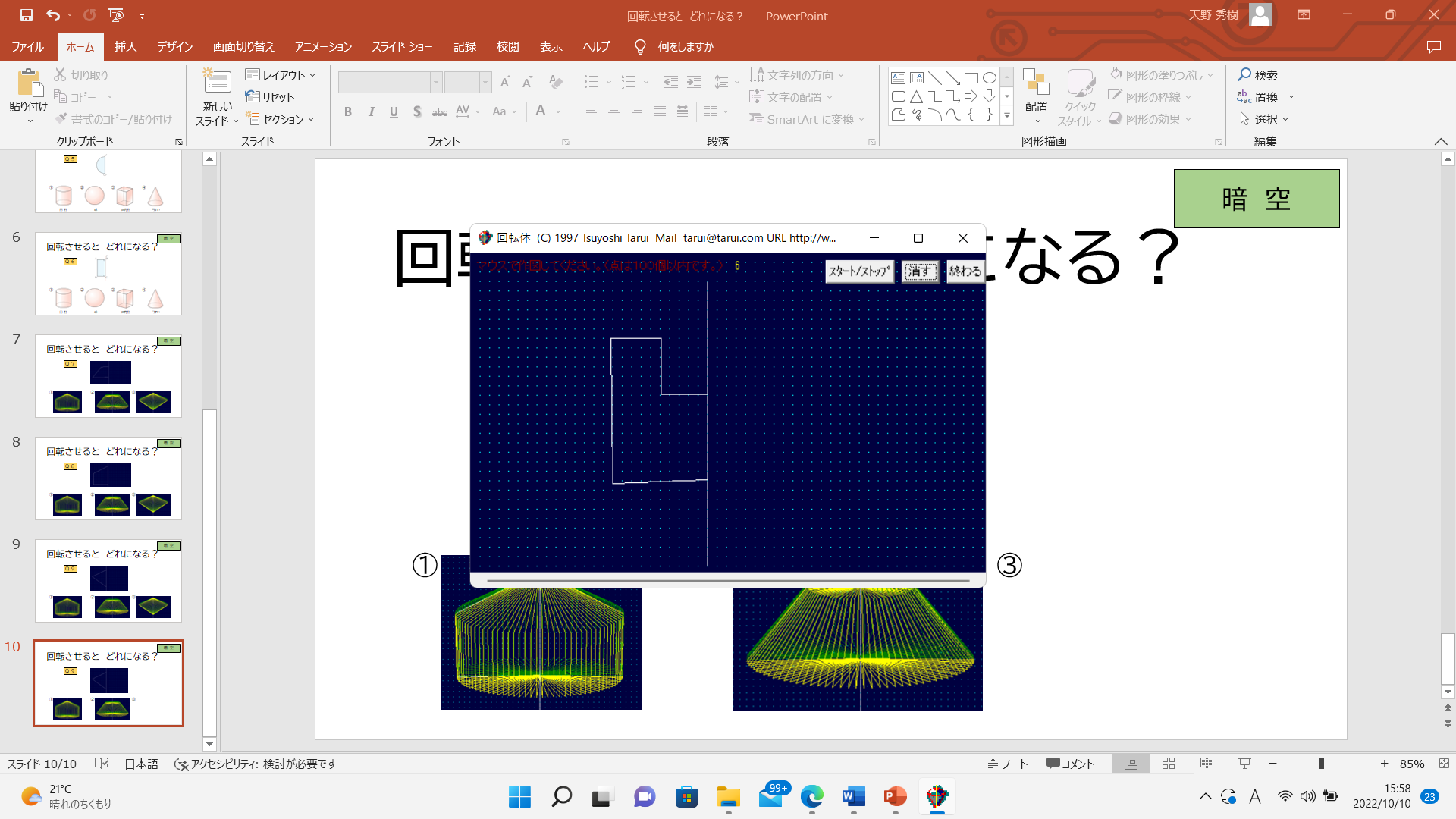 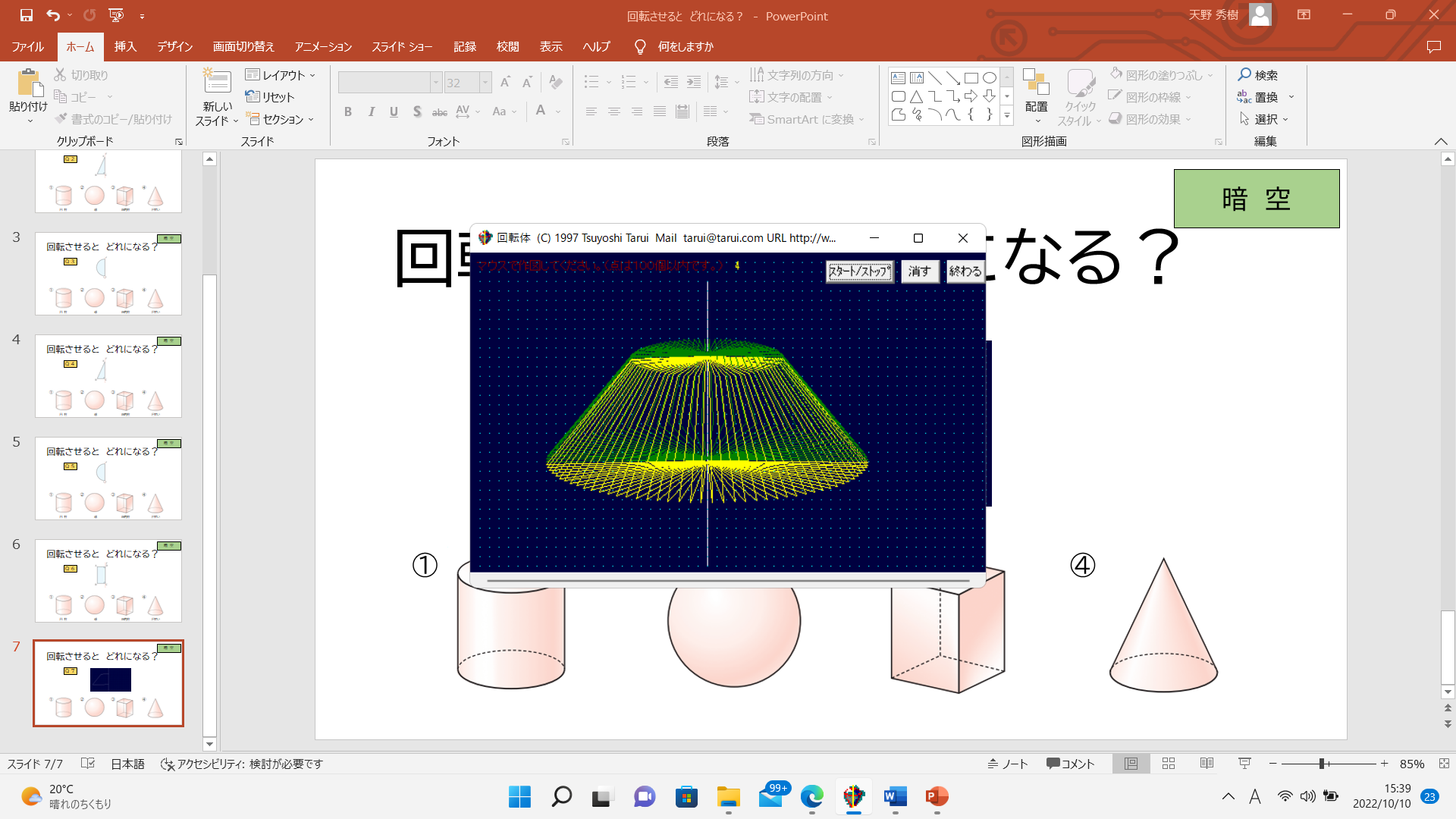 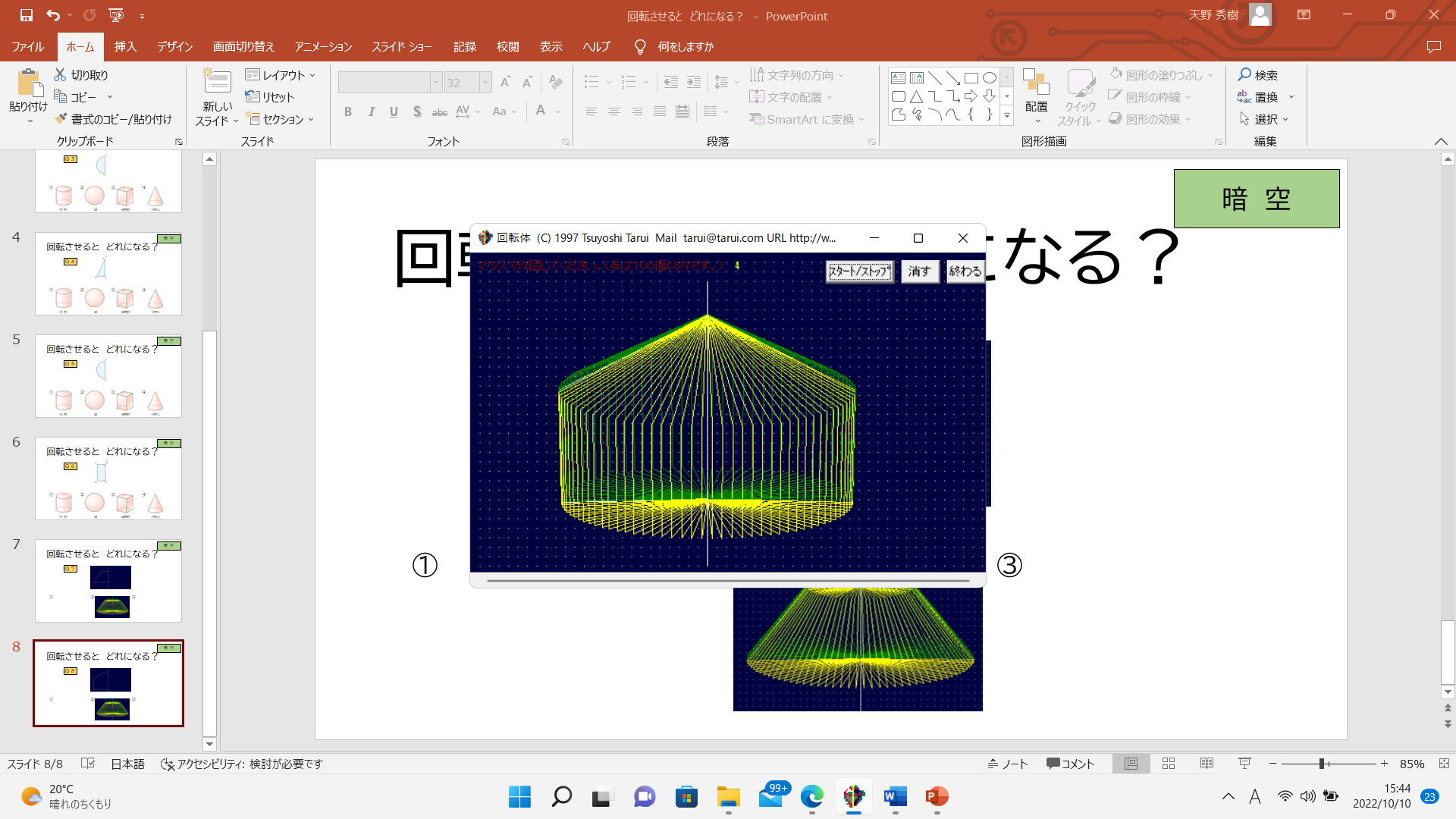 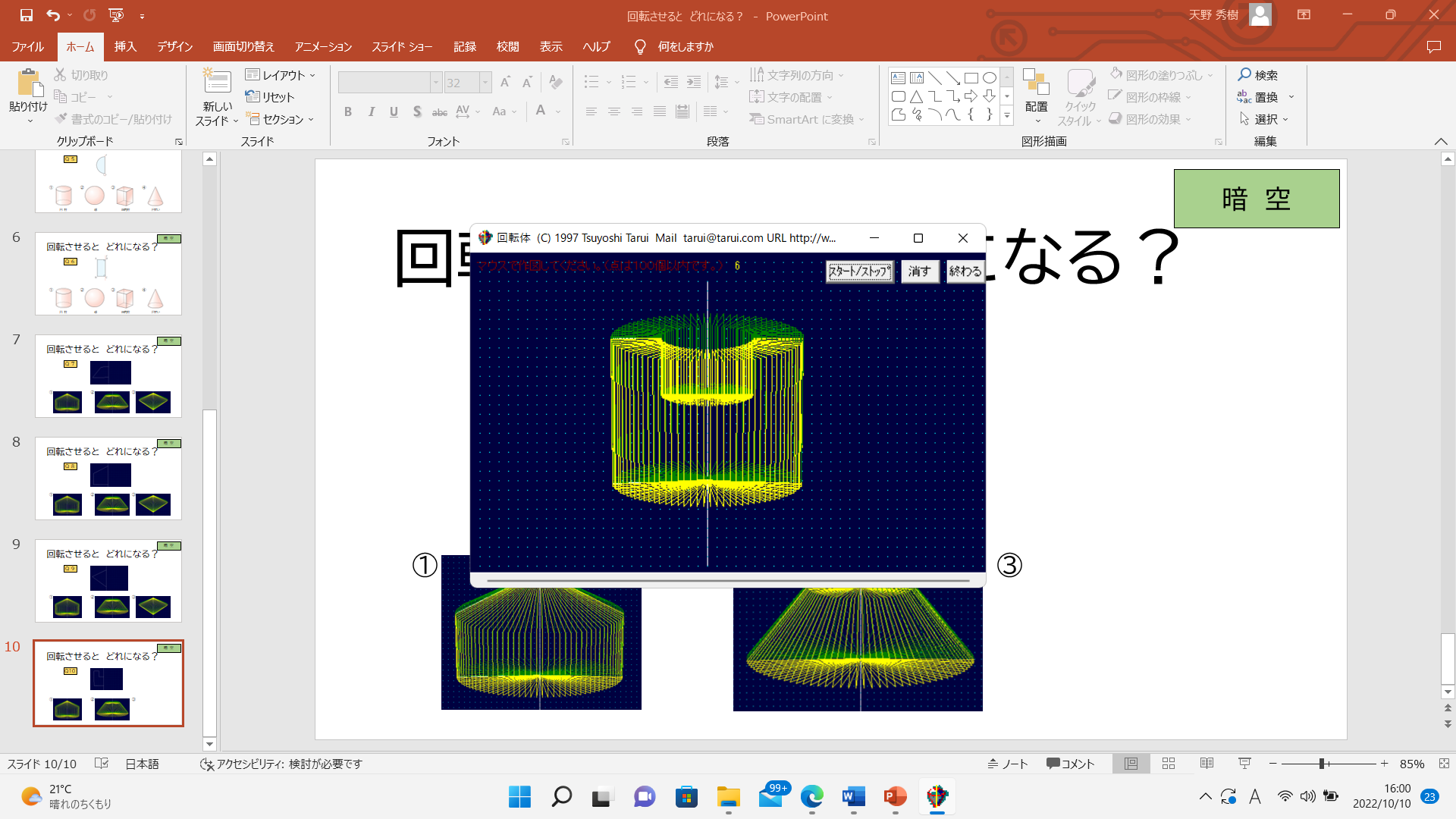